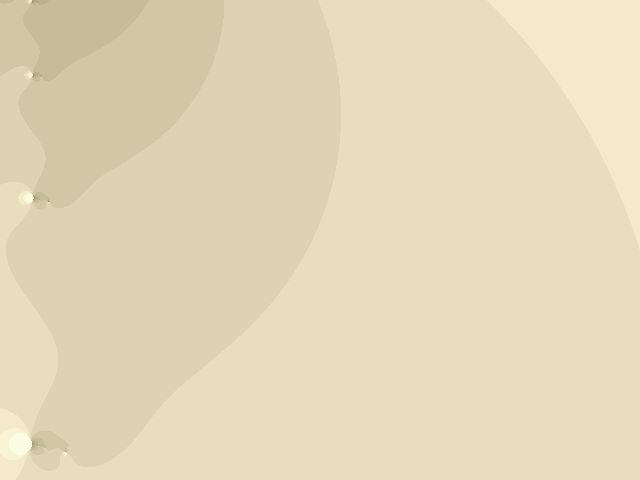 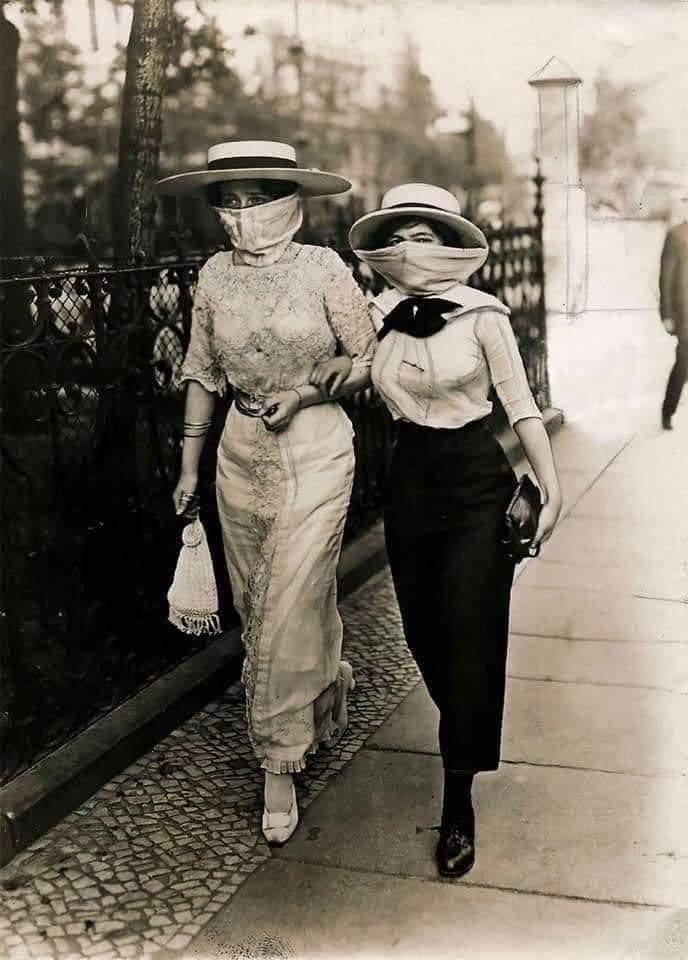 מאי-יוני. קורונה 2020
יוצאים מהבית
מצגת שנייה
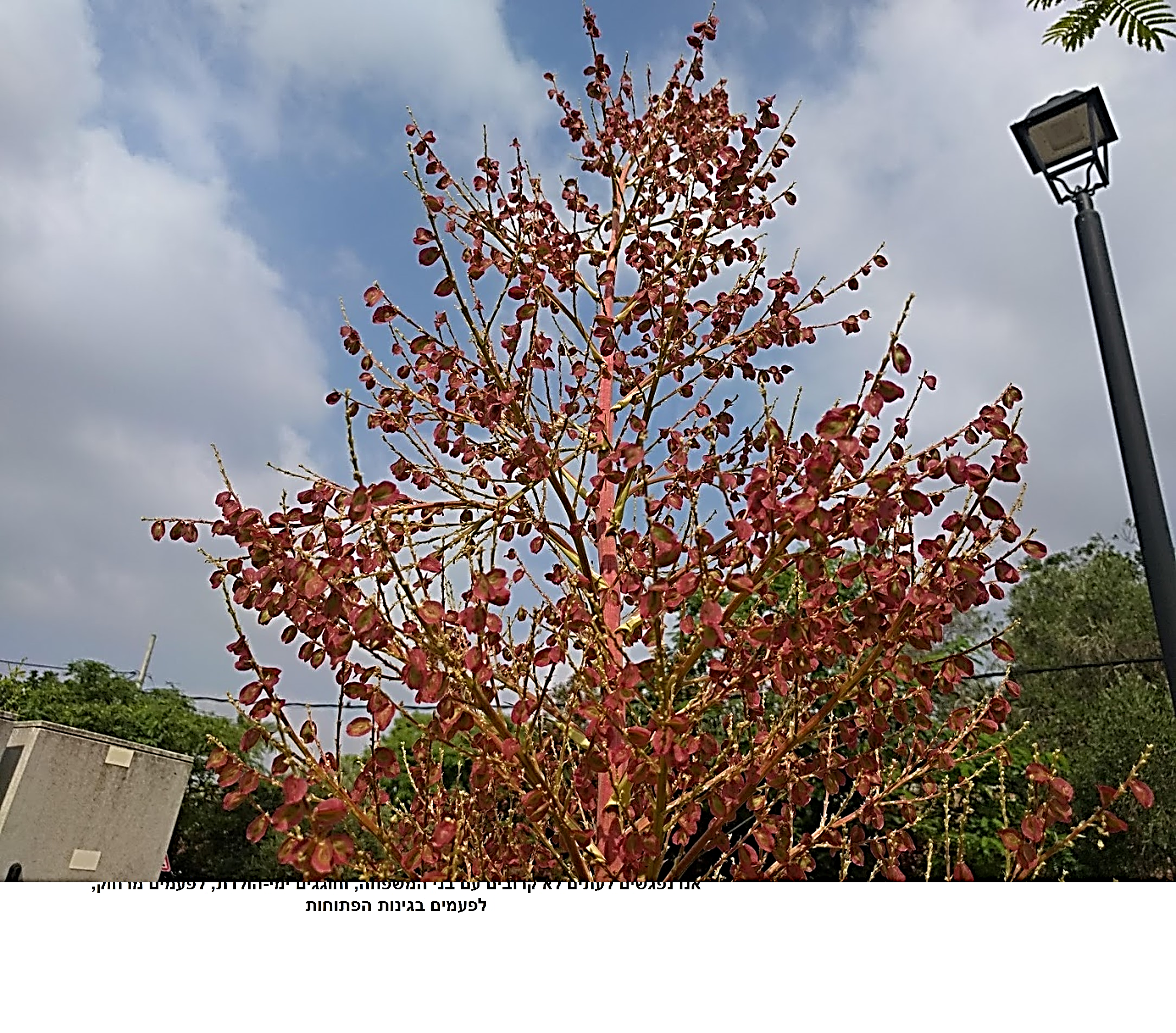 במצגת המשך זו, אנו ממשיכים להתבונן בסביבה הקרובה שלנו, בסקרנות ובתשומת לב.

אין יום שאנו לא רואים דברים חדשים ולומדים משהו נוסף על תהליכי הטבע המתרחשים מדי יום ביומו. 

אפשר לראות כמעט בכל צמח פורח נחיל פעלתני של חרקים ודבורים העוברים מפרח לפרח ומפרים אותם... ואחרי מספר שבועות מתחילים לצמוח הפירות או תרמילי או הלקטי הזרעים, כל צמח על פי דרכו.

ולא לשכוח להביט למעלה, לעננים העוברים מול עינינו, ולפעמים להקות ציפורים חולפות בשמים, ולפעמים רואים ציפורים נחים בחוטי החשמל...

בימים קשים אלא, שאנו לא רואים את סופם, אנו חייבים למצוא עניין בכל רחוב ורחוב, 
בכול צמח וצמח...

העצים שהיו מלאי פרחים מתמלאים עכשיו בפרות, ליצי, מנגו, פקנים, מנגו...

אנו נפגשים לעתים לא קרובים עם בני המשפחה, וחוגגים ימי-הולדת, לפעמים מרחוק, 
לפעמים בגינות הפתוחות
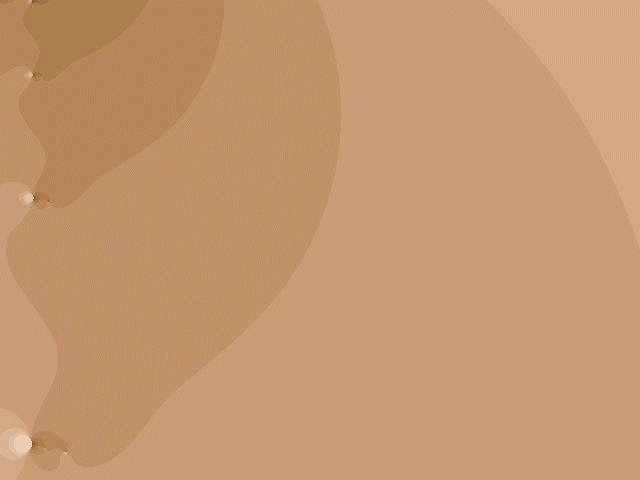 הנכם מוזמנים לצפות במצגת הראשונה:
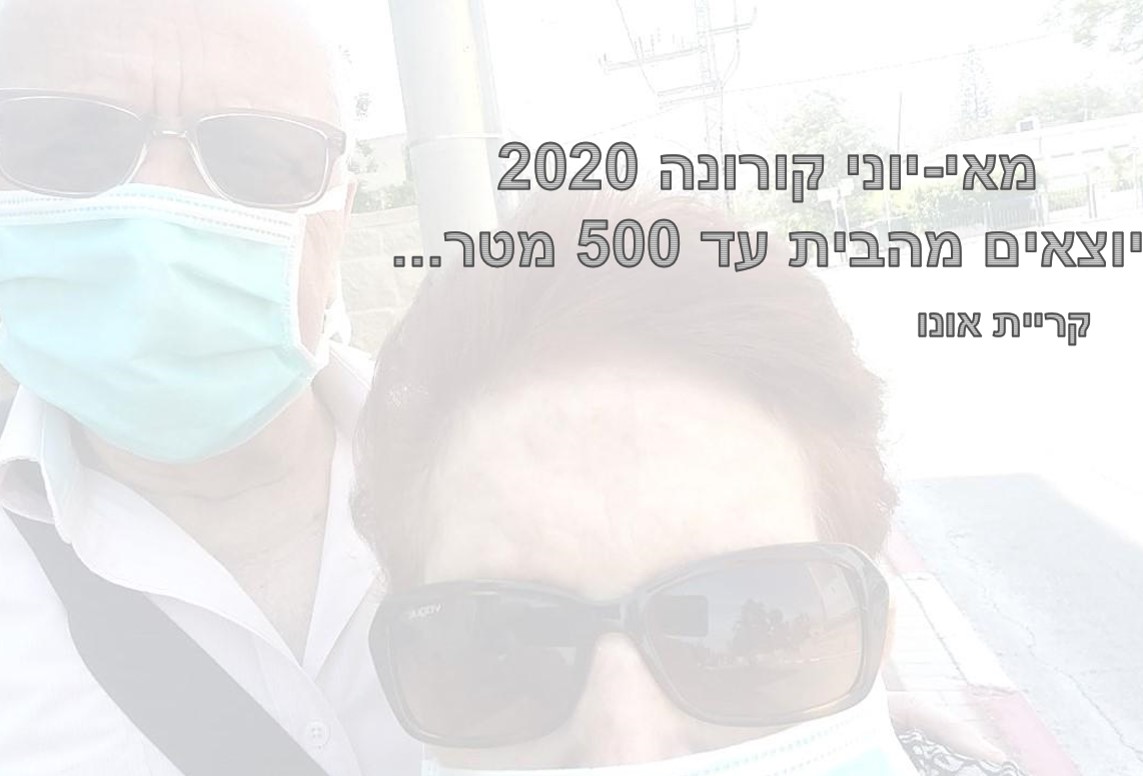 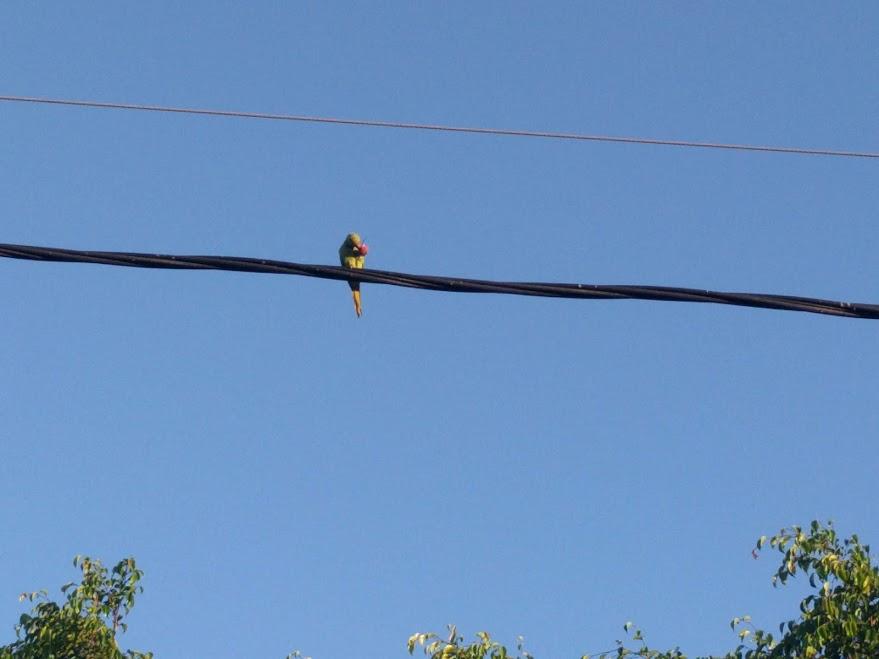 הדררה עומדת על חוט ואוכלת את הליצי שעכשיו קטפה מהגינה שבסביבה
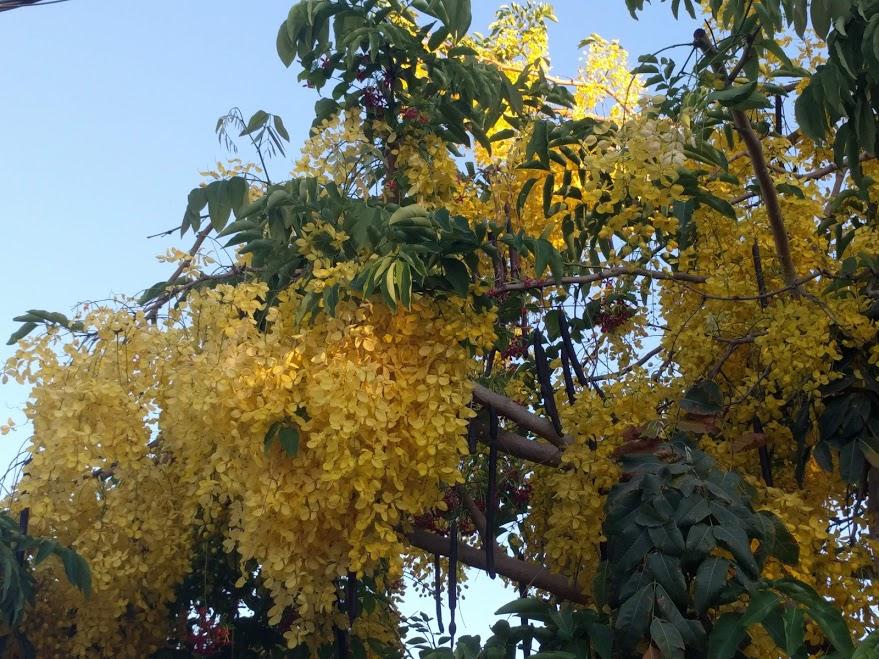 קסיית האבוב, 
SHOWER OF GOLD
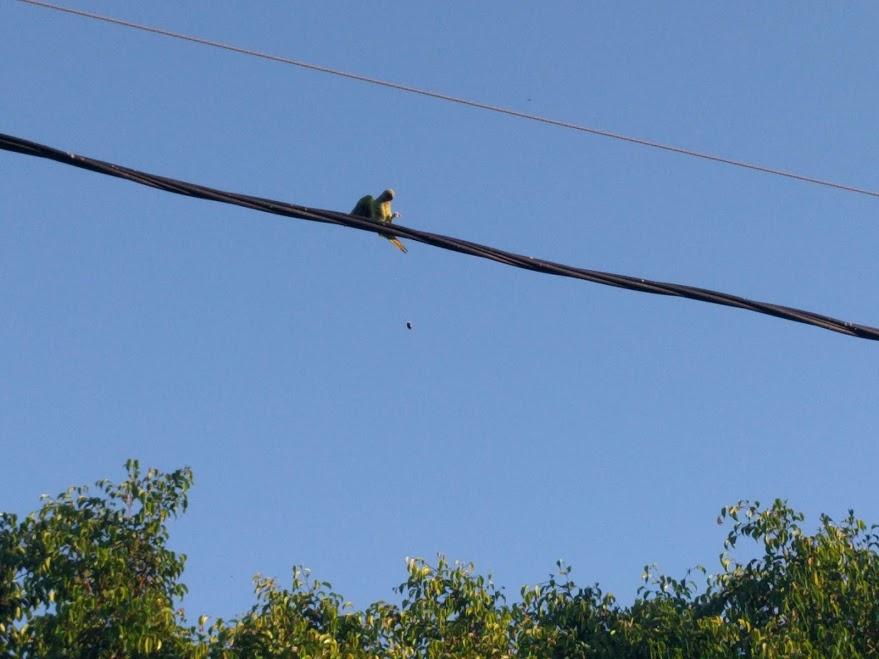 וכשחזרנו מלצלם את הכסיה שבפינת הרחוב, 
הדררה "מלקקת את האצבעות", סיימה את הארוחה
ויורקת את גרעין הליצי...
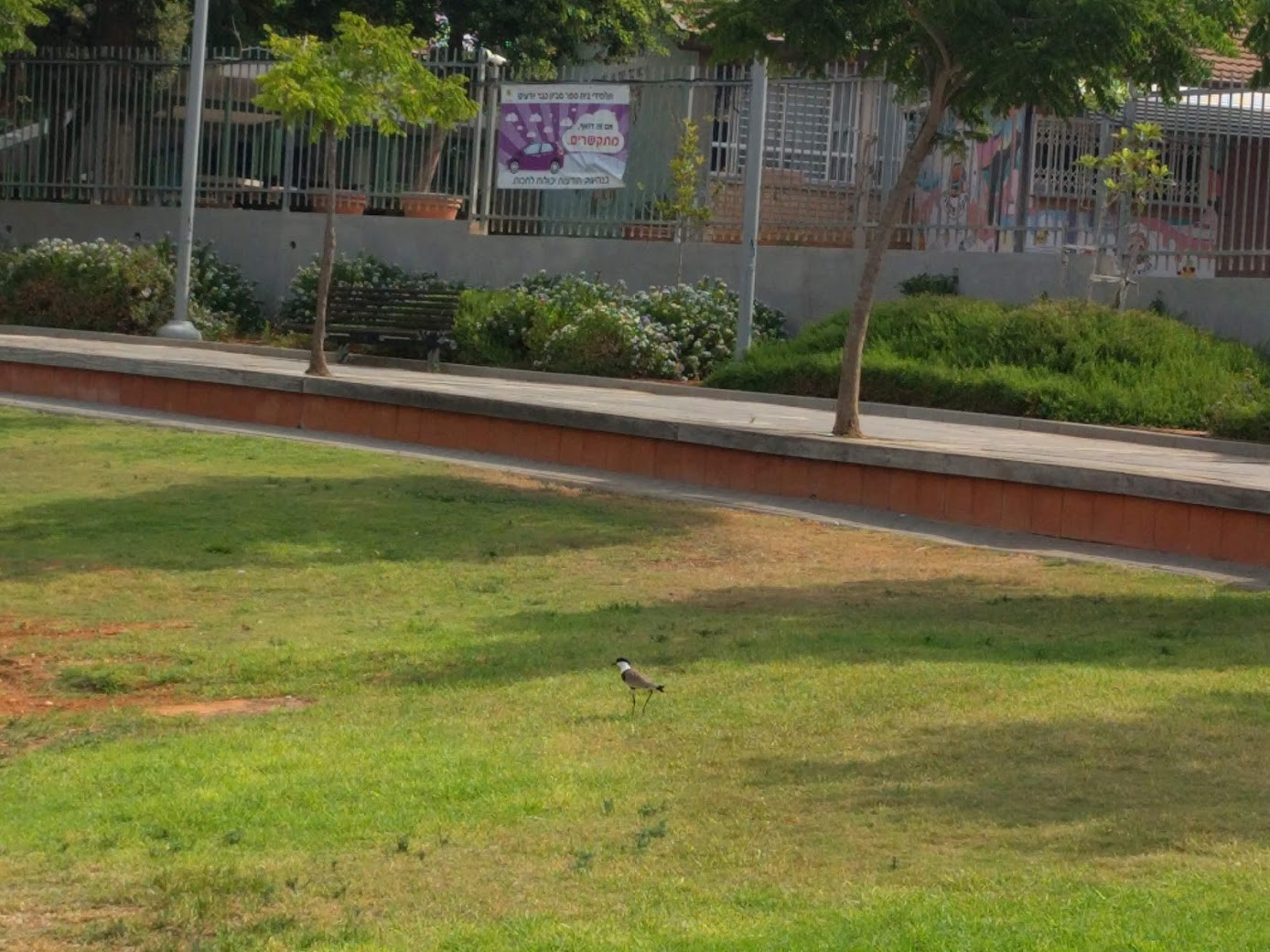 ציפור סיקסק בודדת, לפני החמסין הגדול, התהלכו תמיד שתיים יחד...
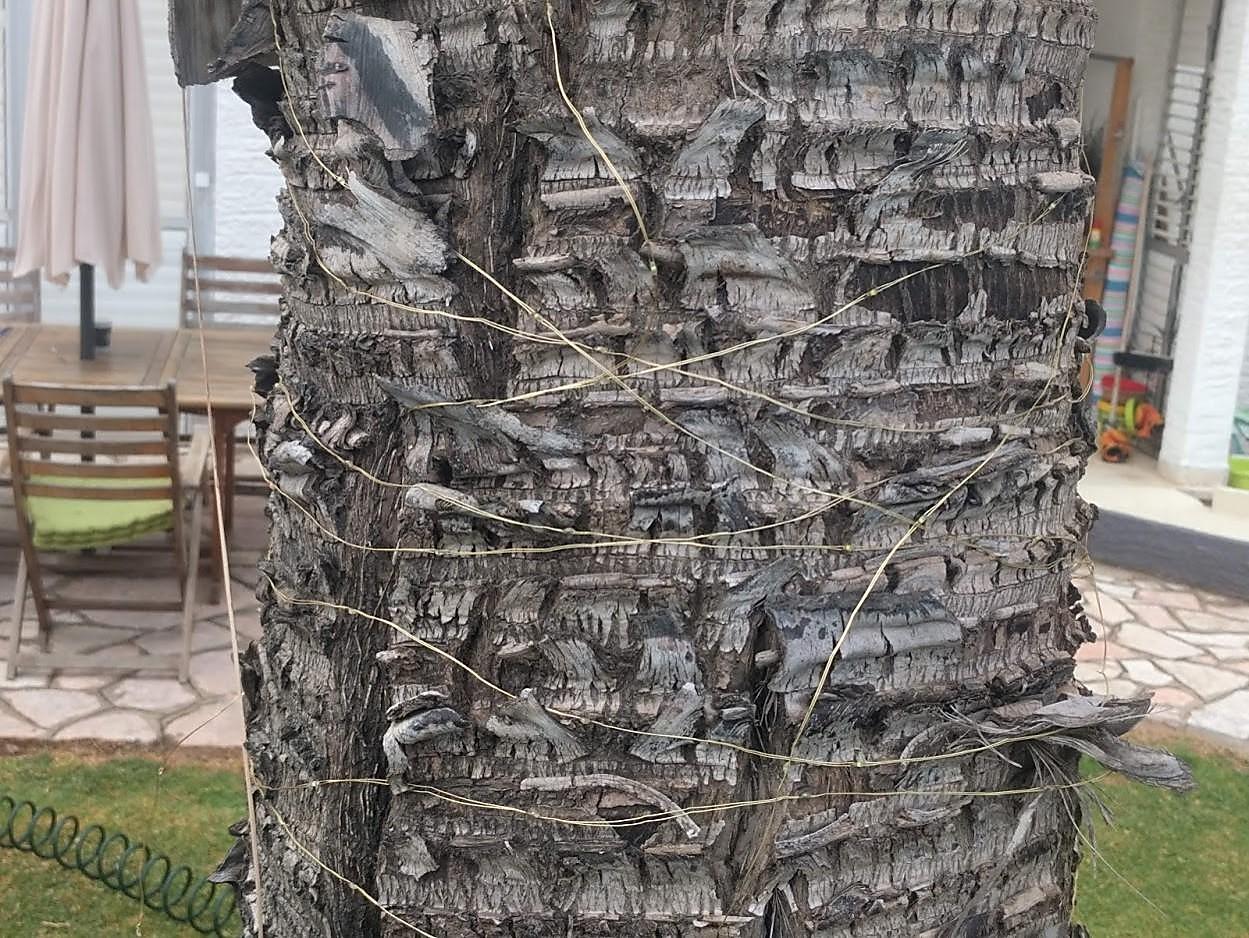 וכאן אנו רואים את החוטים מעלי בדקל המשולש שמעל
המסתובבים מסביב לגזעים שלהם
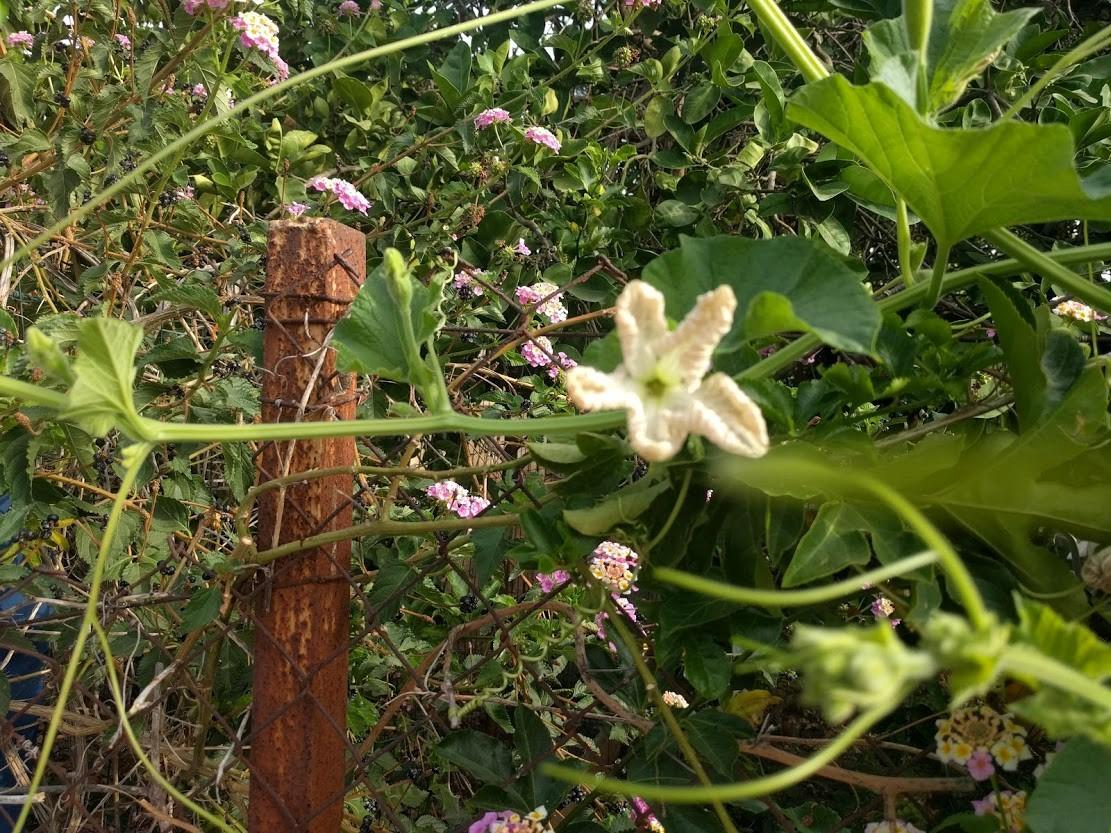 צמח לא מוכר נגלה מול עיננו, מי מכיר, מי יודע?
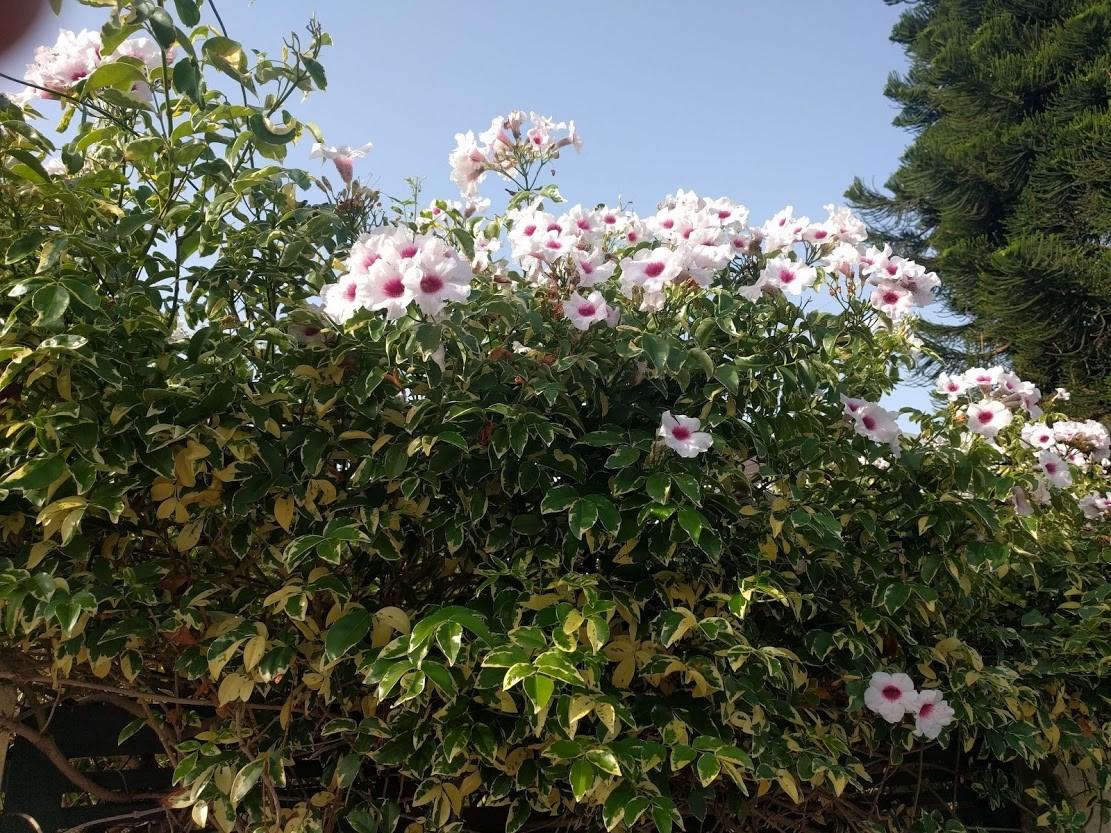 פנדוראה יסמינית
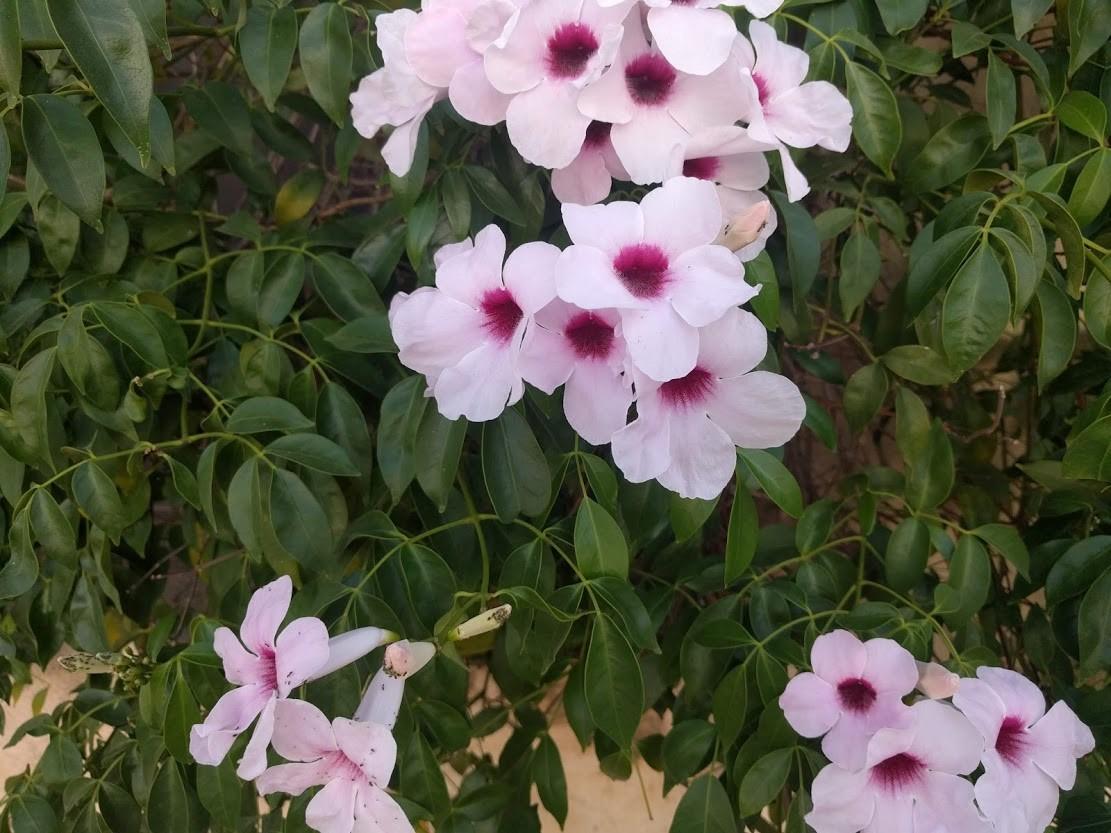 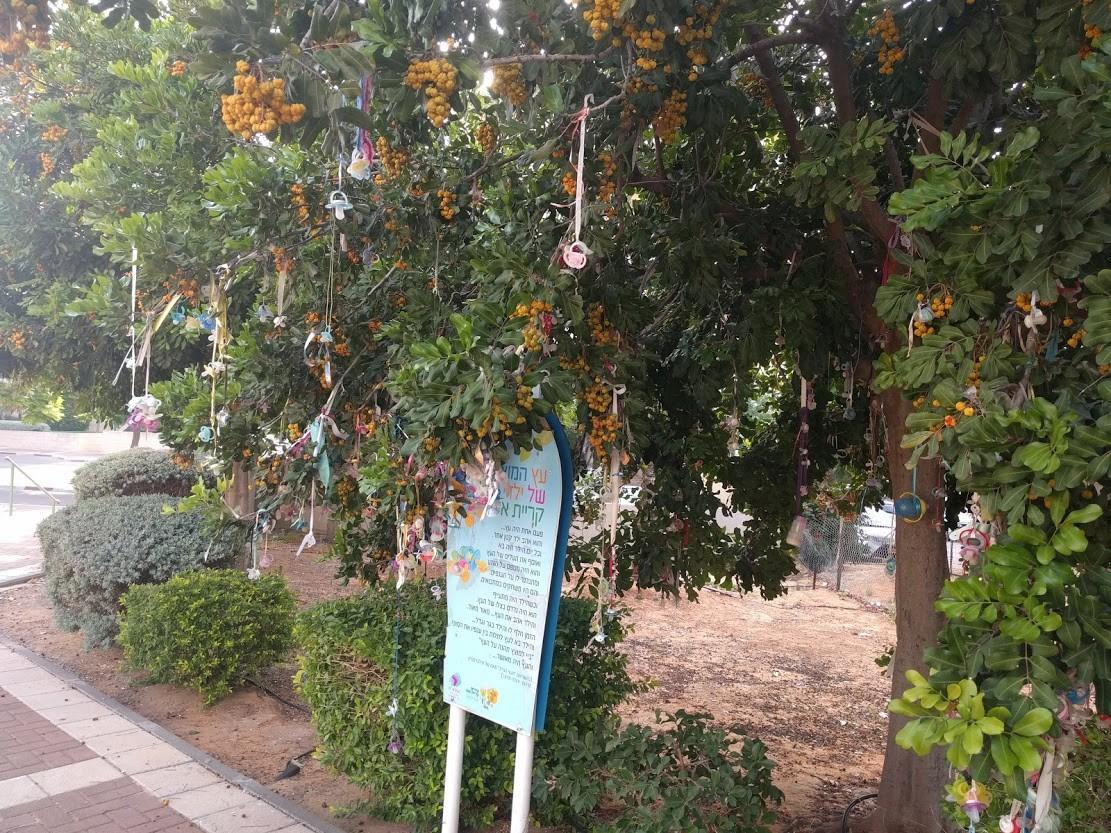 ילדי קריית אונו הנגמלים מהמוצצים תולים אותם למזכרת בעץ שמול הספרייה העירונית
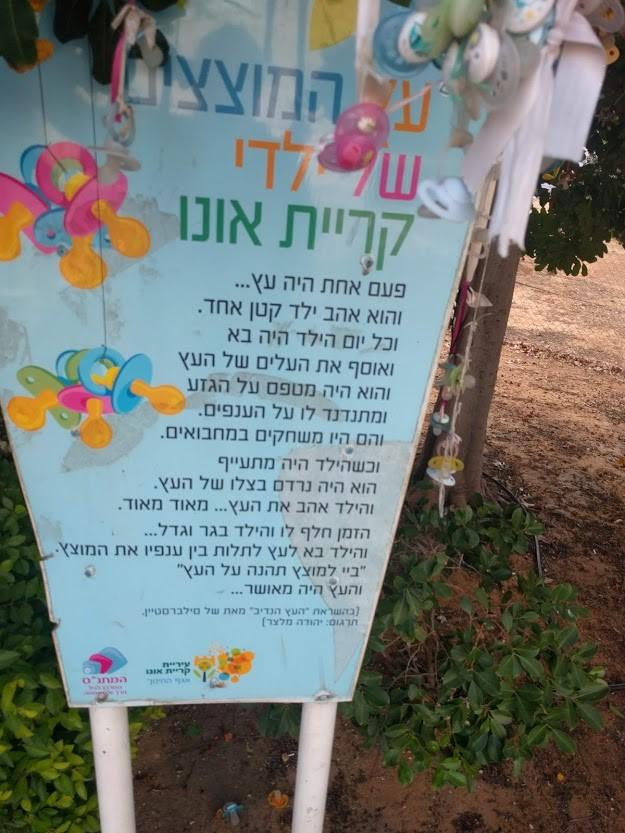 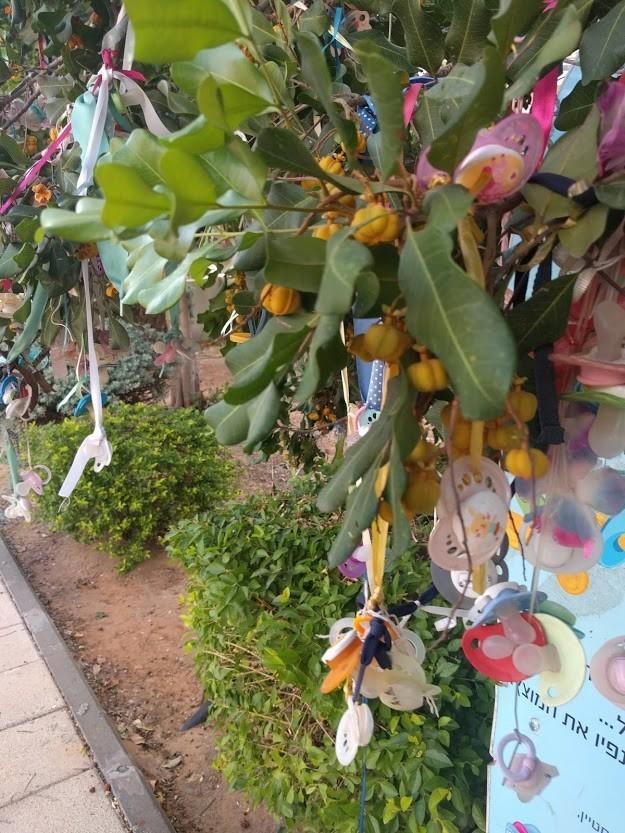 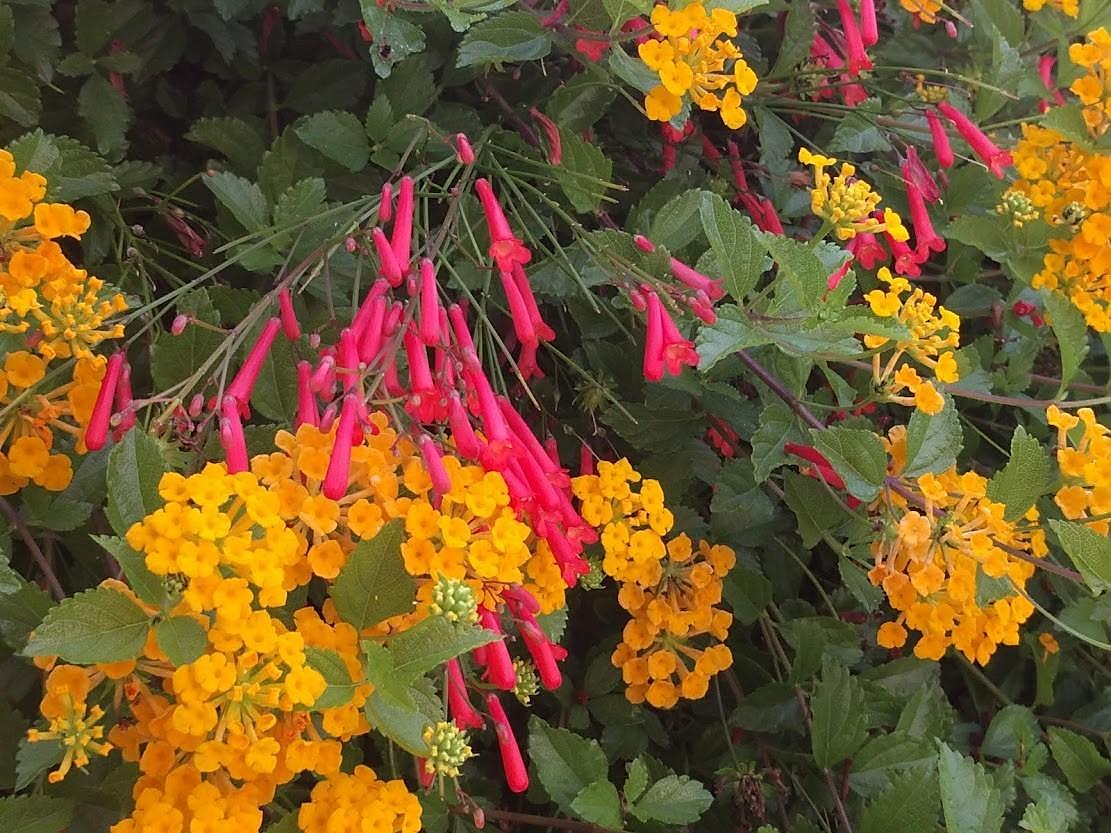 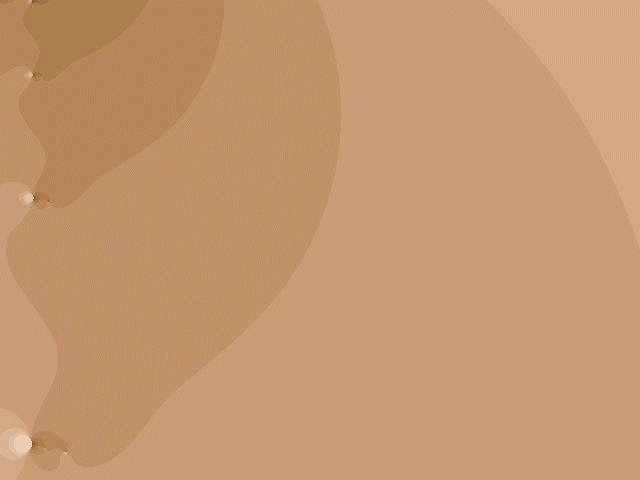 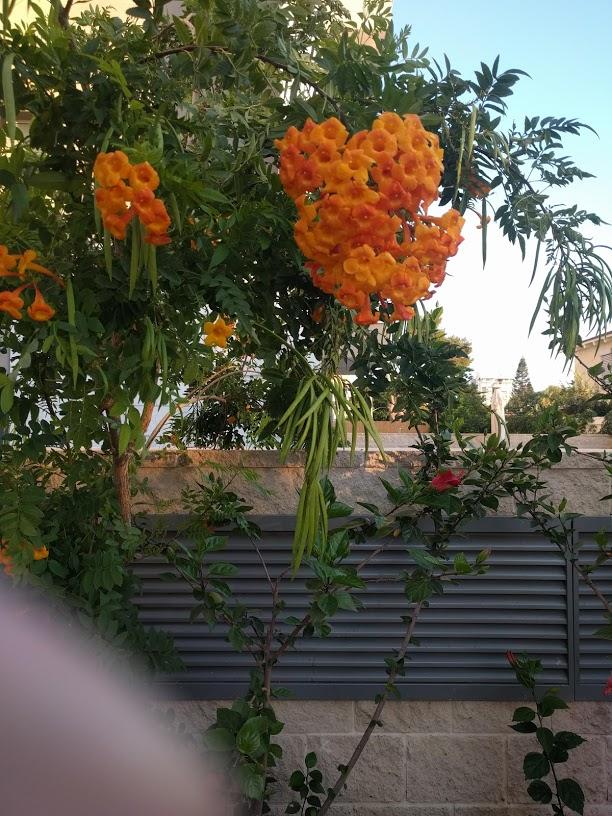 עברו רק שבועיים, הפריחה נושרת, וכבר רואים את  תרמילי בזרעים מתפתחים...
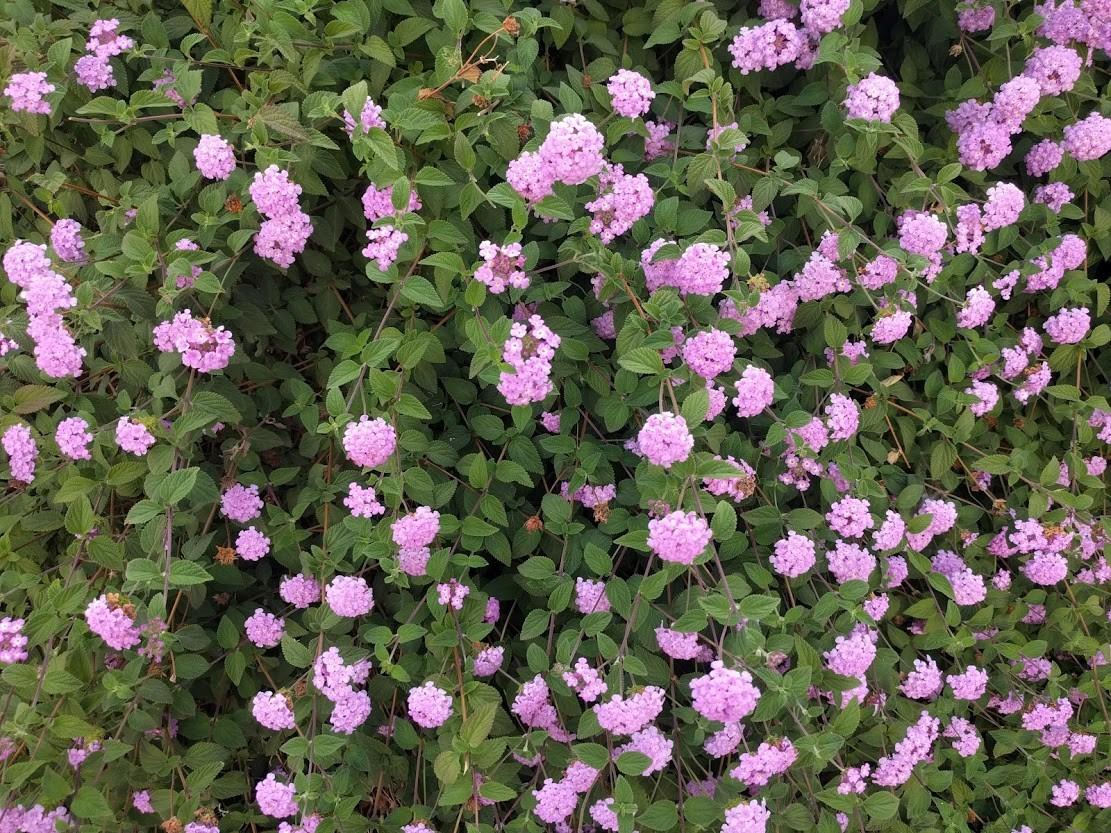 לנטנה לילכית
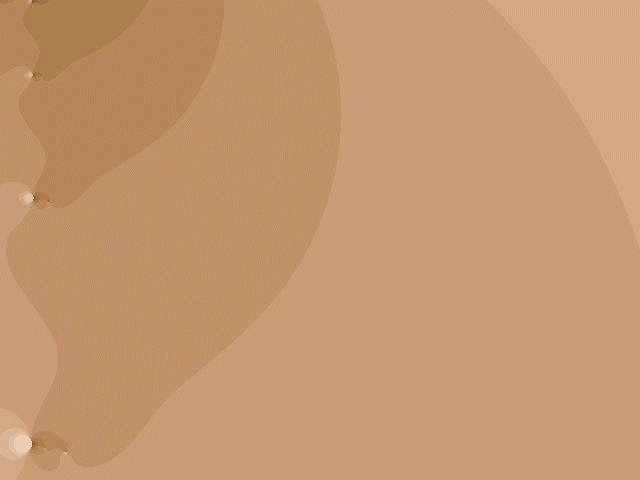 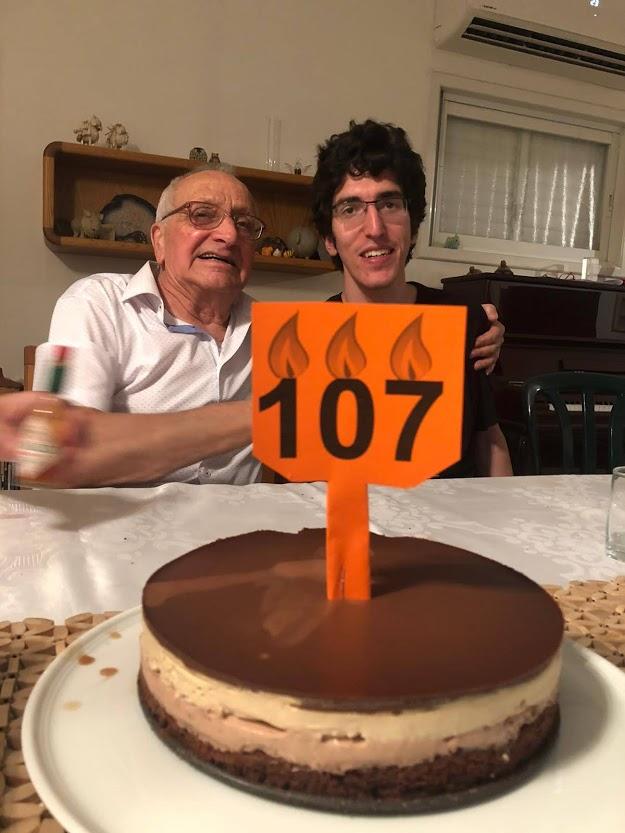 חוגגים ביחד עם הנכד ירדן יום הולדת.
...
ביום 14 בדצמבר 2026 נחגוג 120!!!
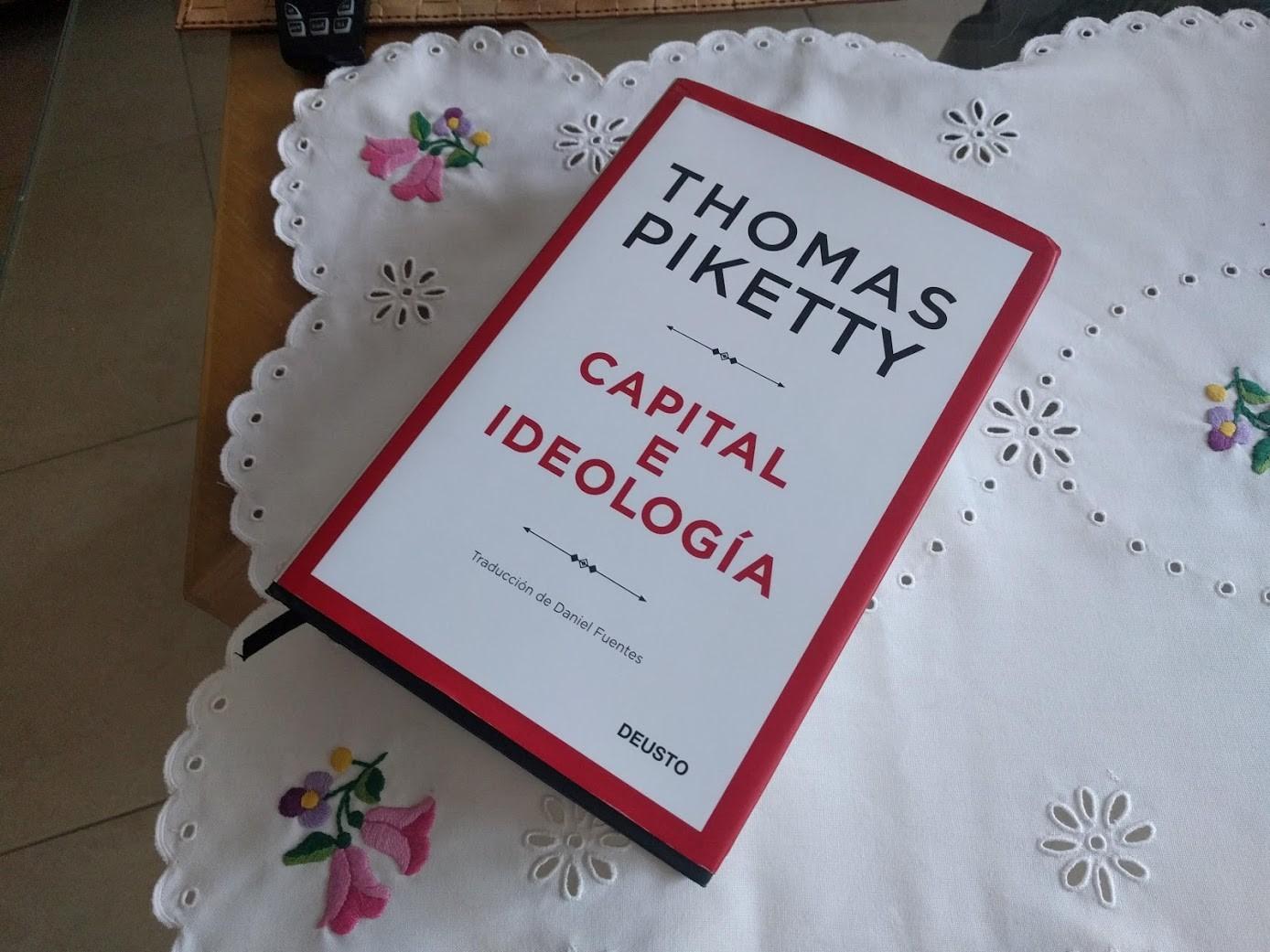 קיבלתי מנכדי ירדן ספר זה בעל 1350 דף,
אינני יודע אם אני אגמור לקרוא אותו לפני שהקורונה תיגמר, או הקורונה תיגמר לפני שאגמור לקרוא את הספר...
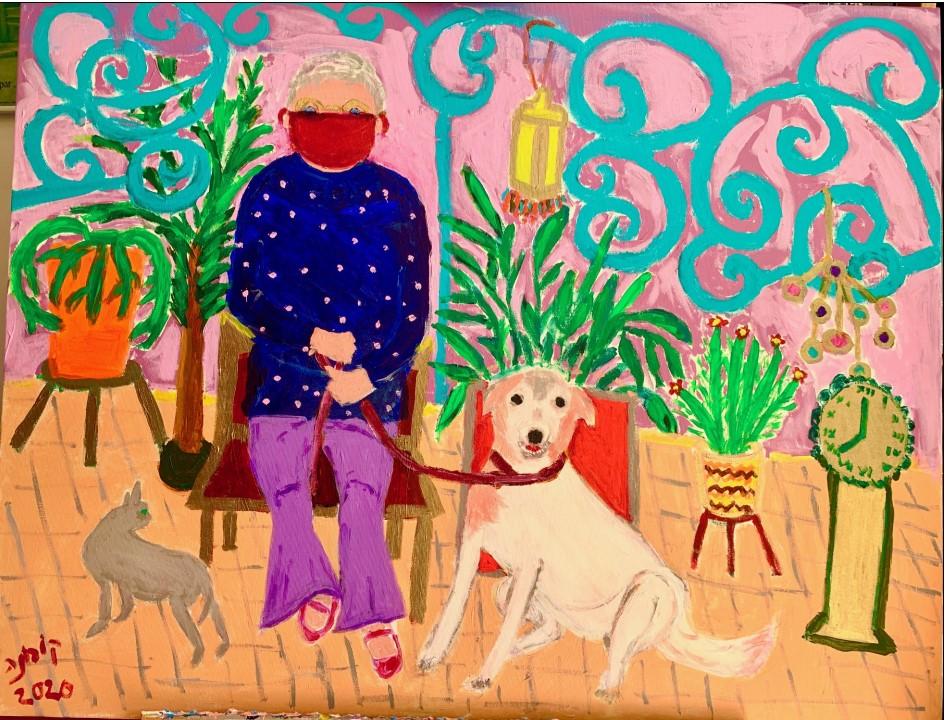 ציור מהבידוד של החברה שלנו חנה כהנא
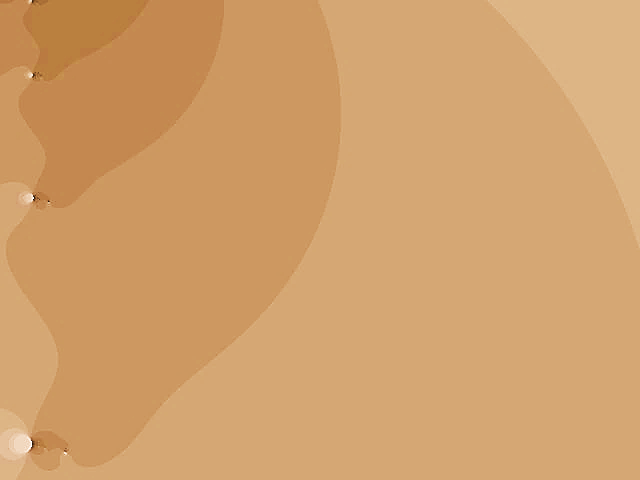 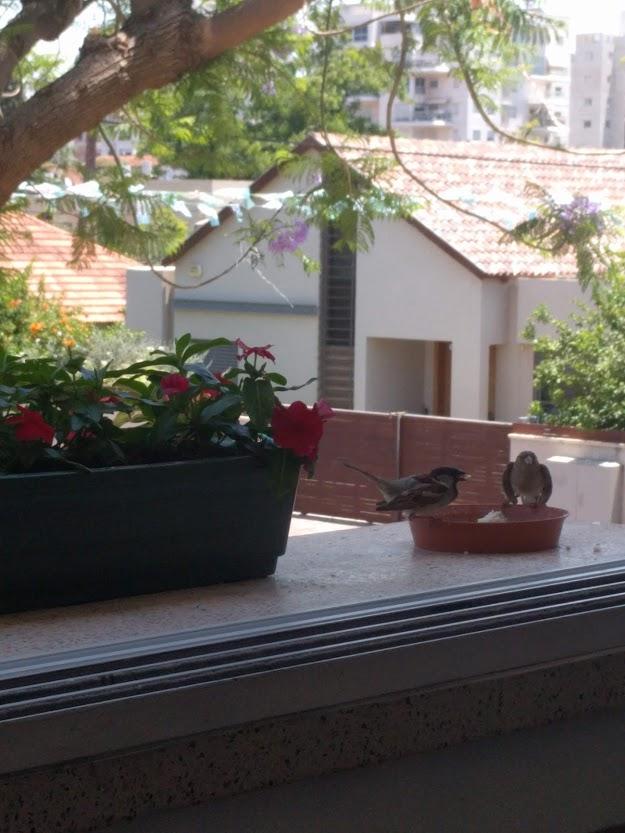 הדרורים והמיינות ההודיות באות לבקר, והן לא שומרות על מרחק של שני מטרים כפי שדרוש...
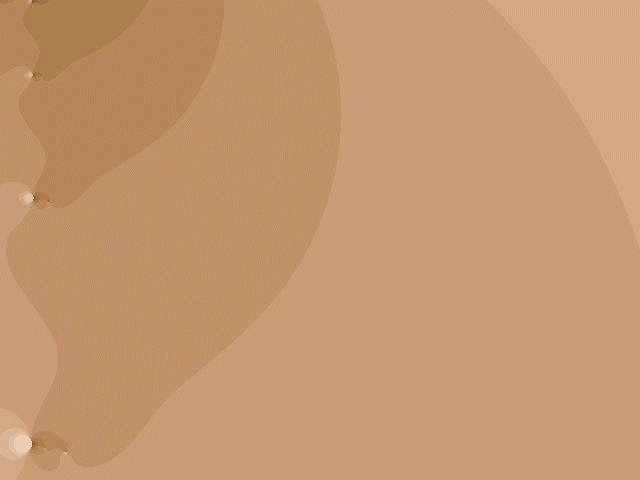 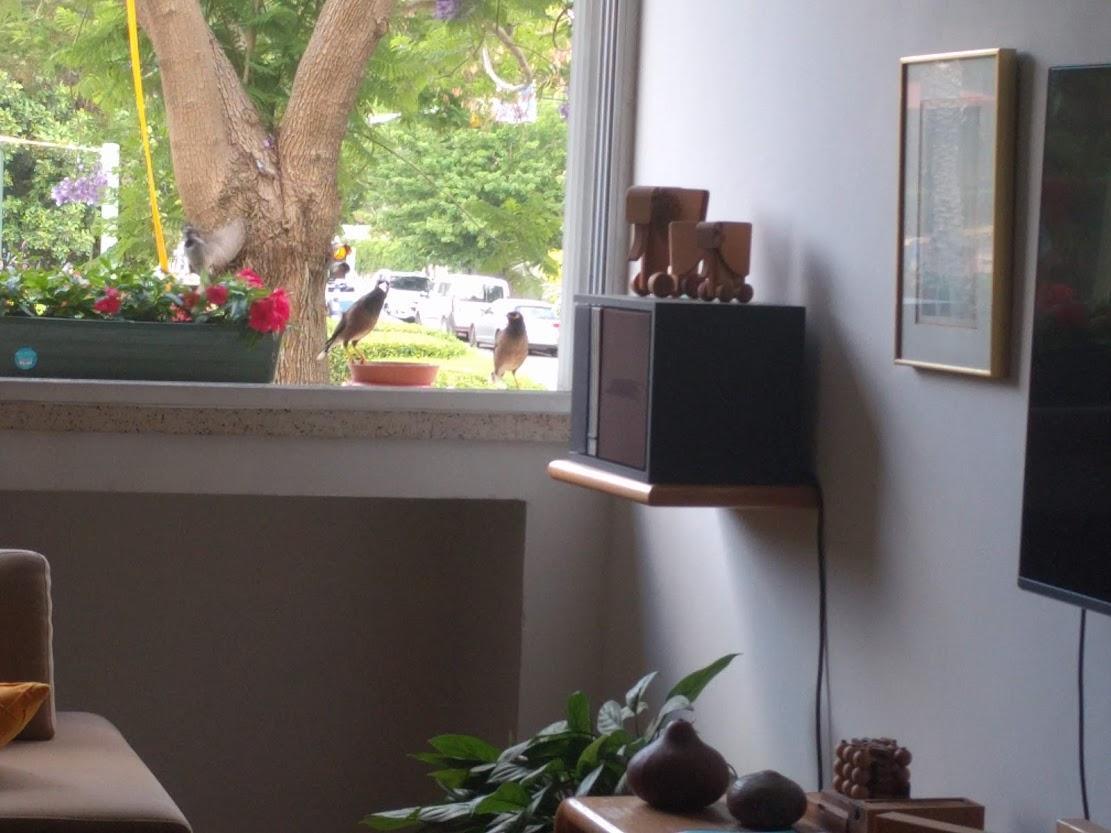 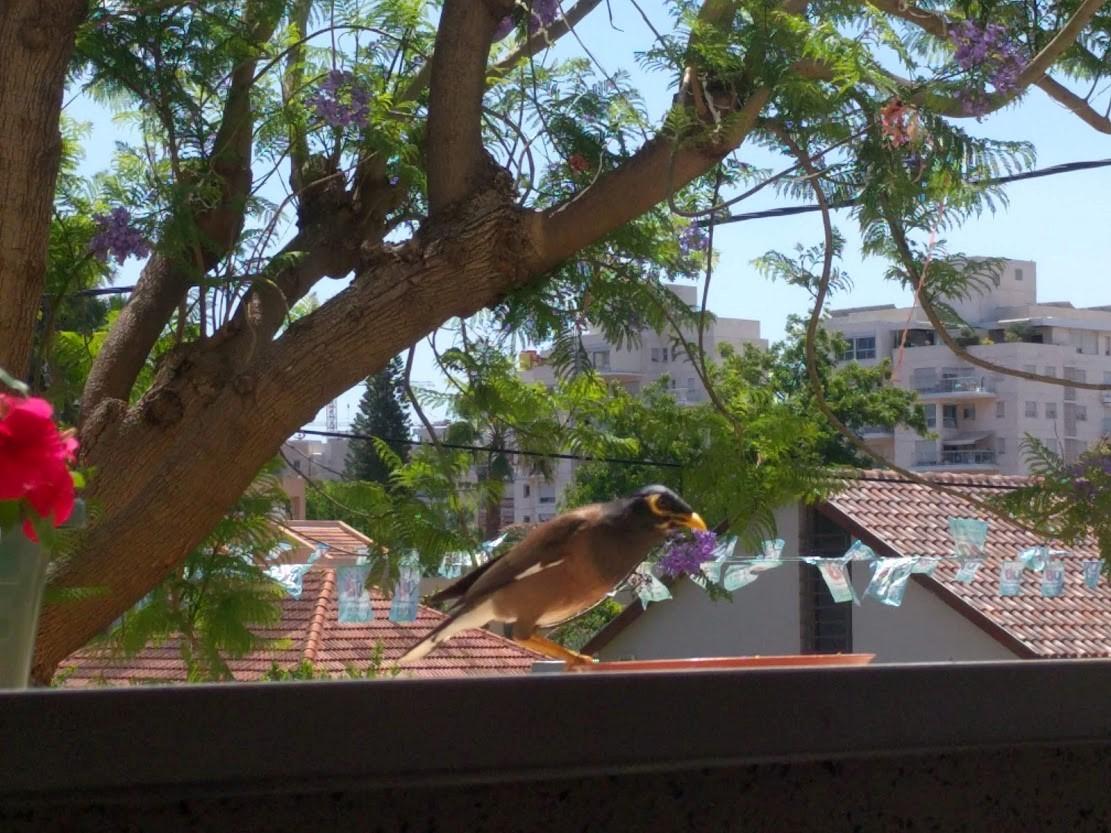 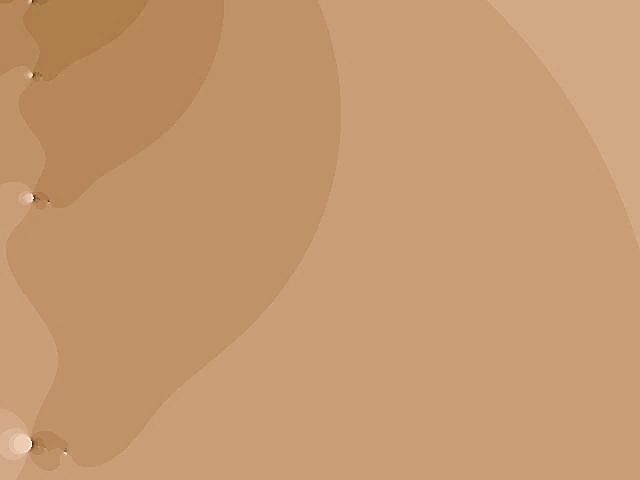 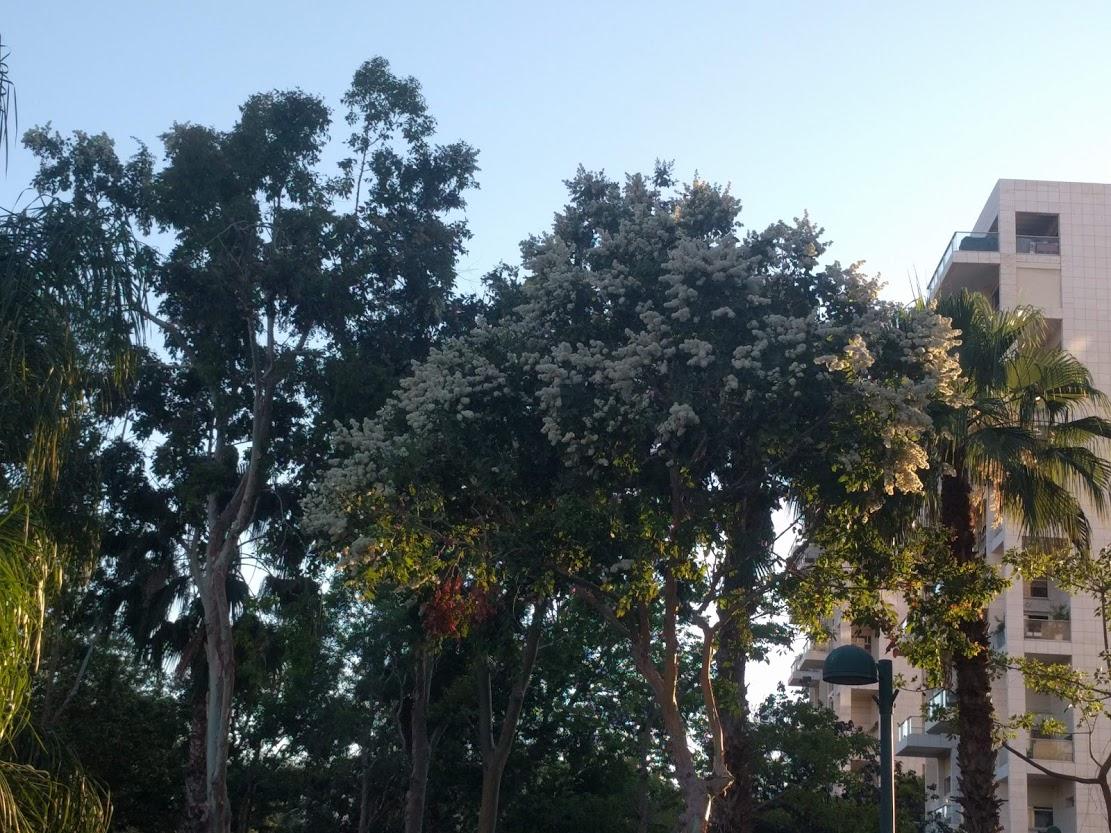 אקליפטוס טורלי במלוא הפריחה
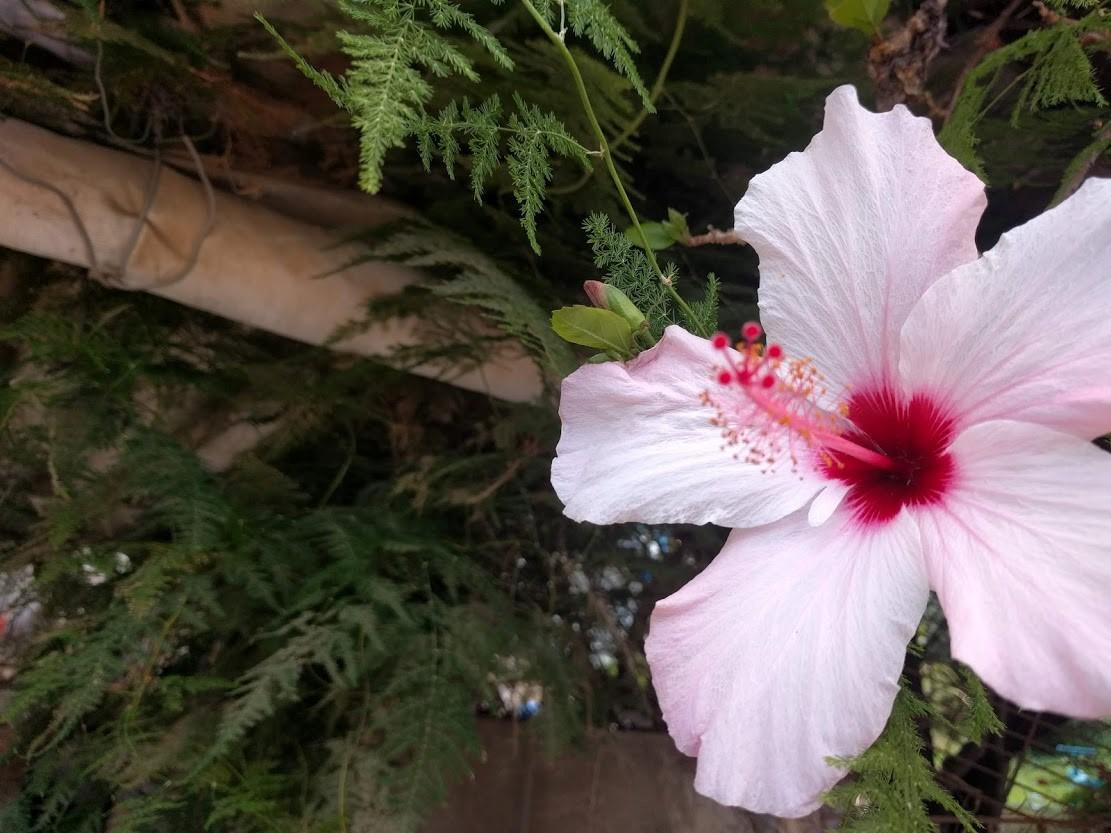 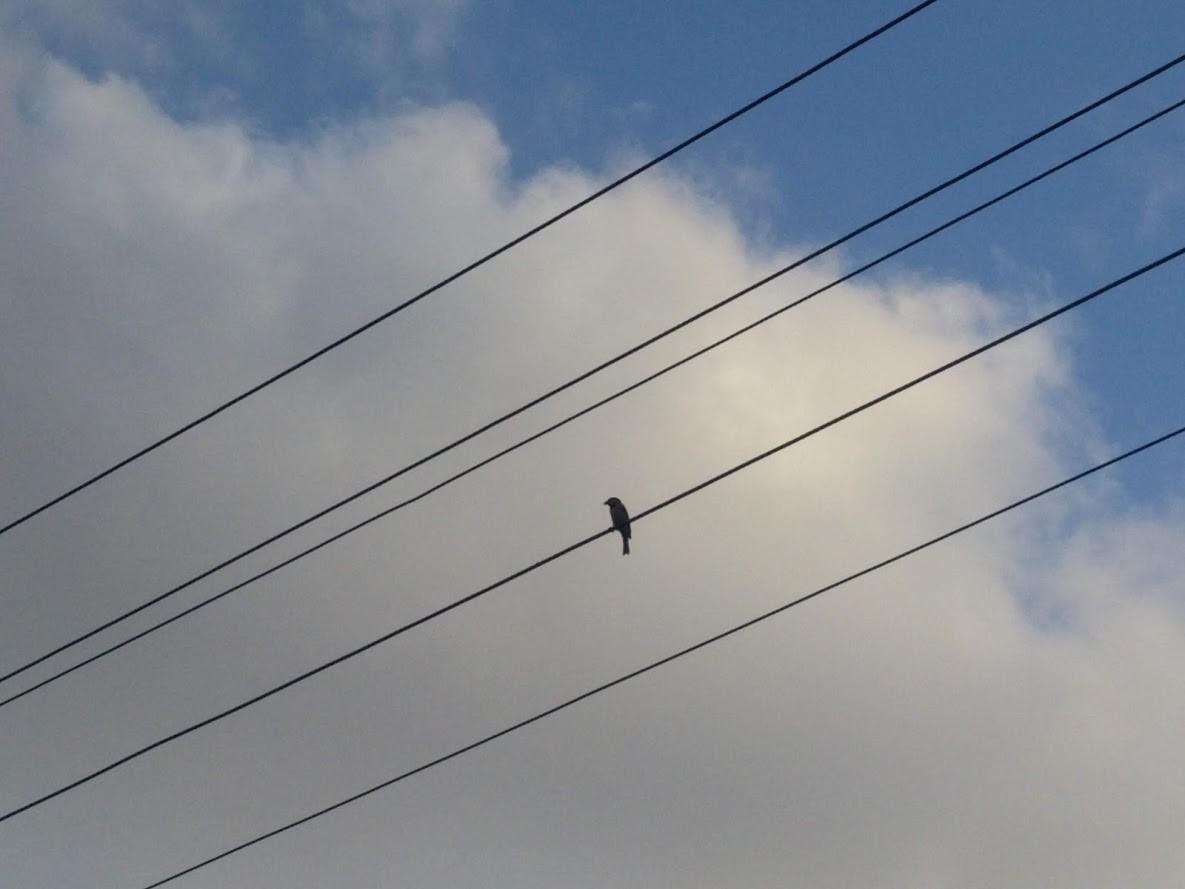 ציפור בודדה בבית מוגן ממתינה לבן זוג לבן זוג...
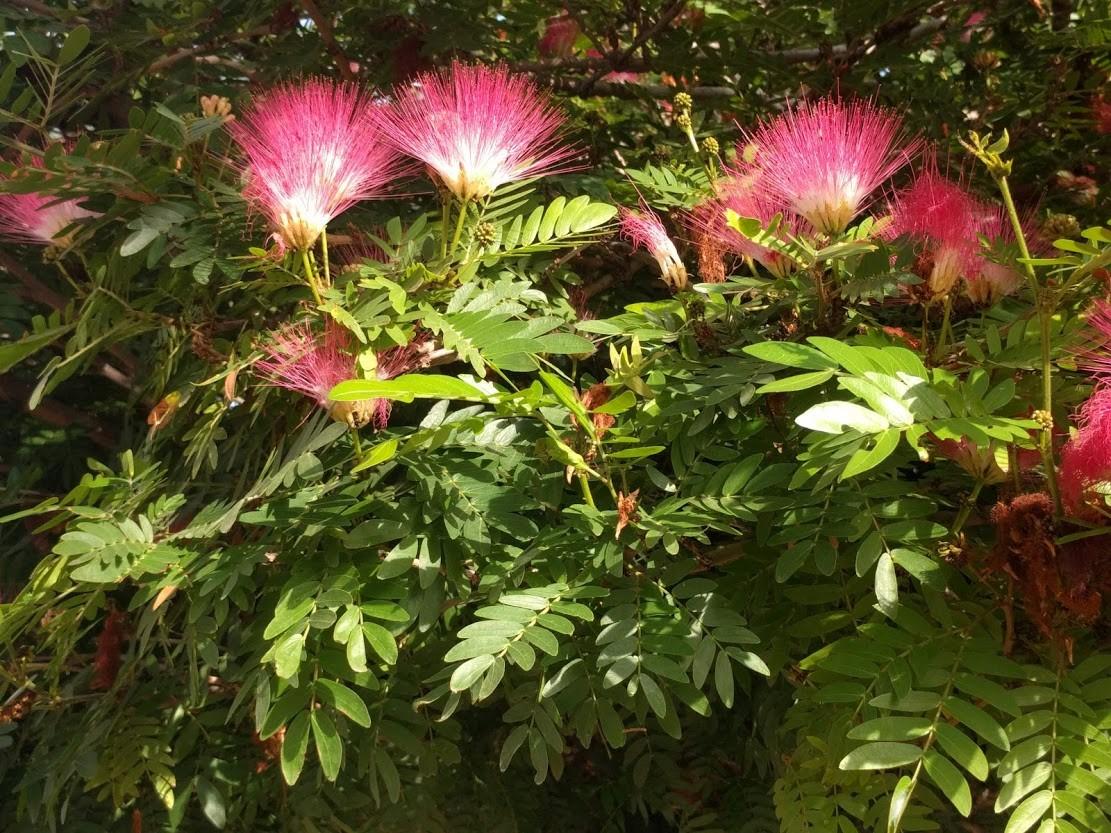 Caliandra
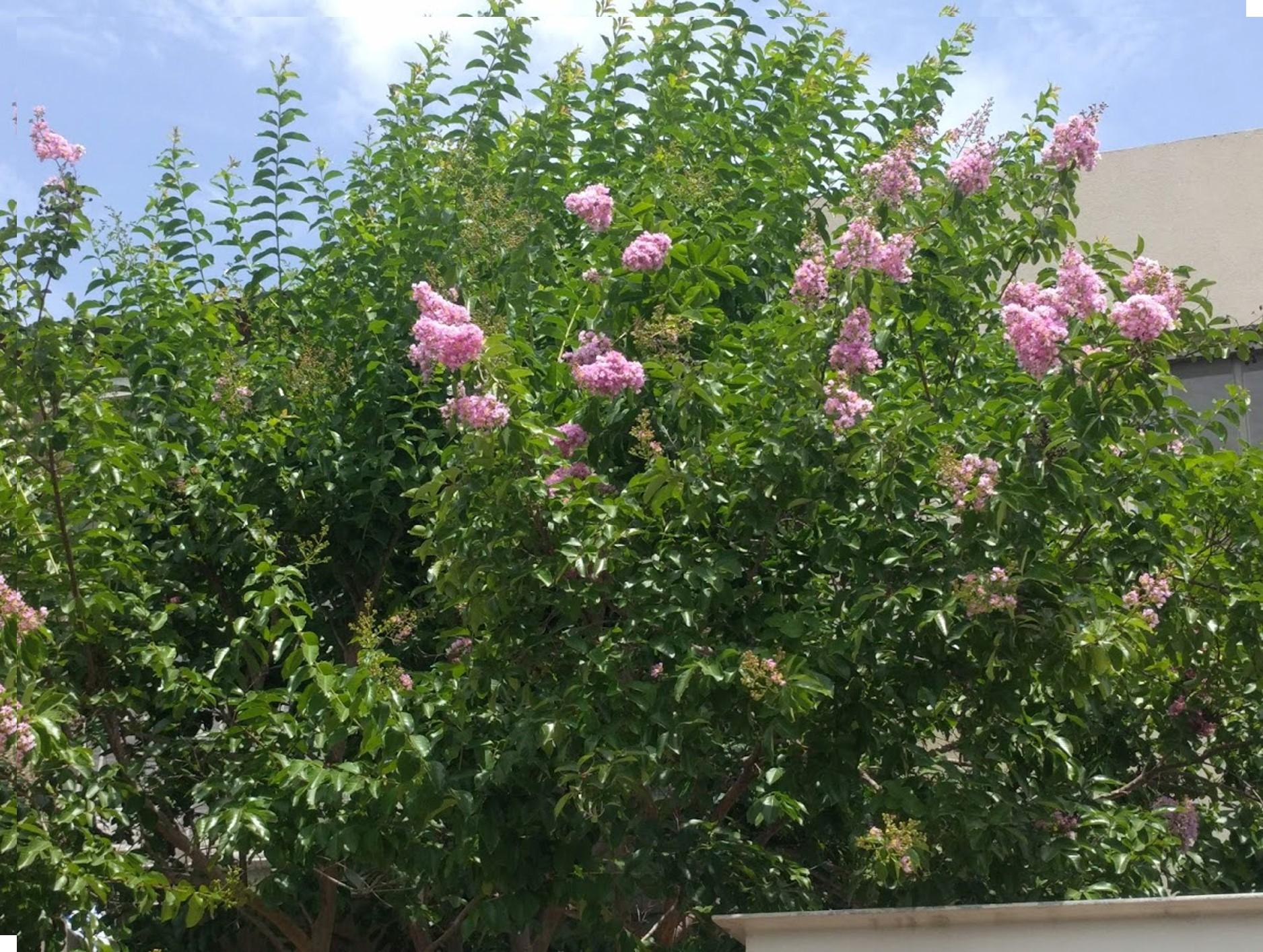 עצי הלגסטרומיה מתחילים לפרוח
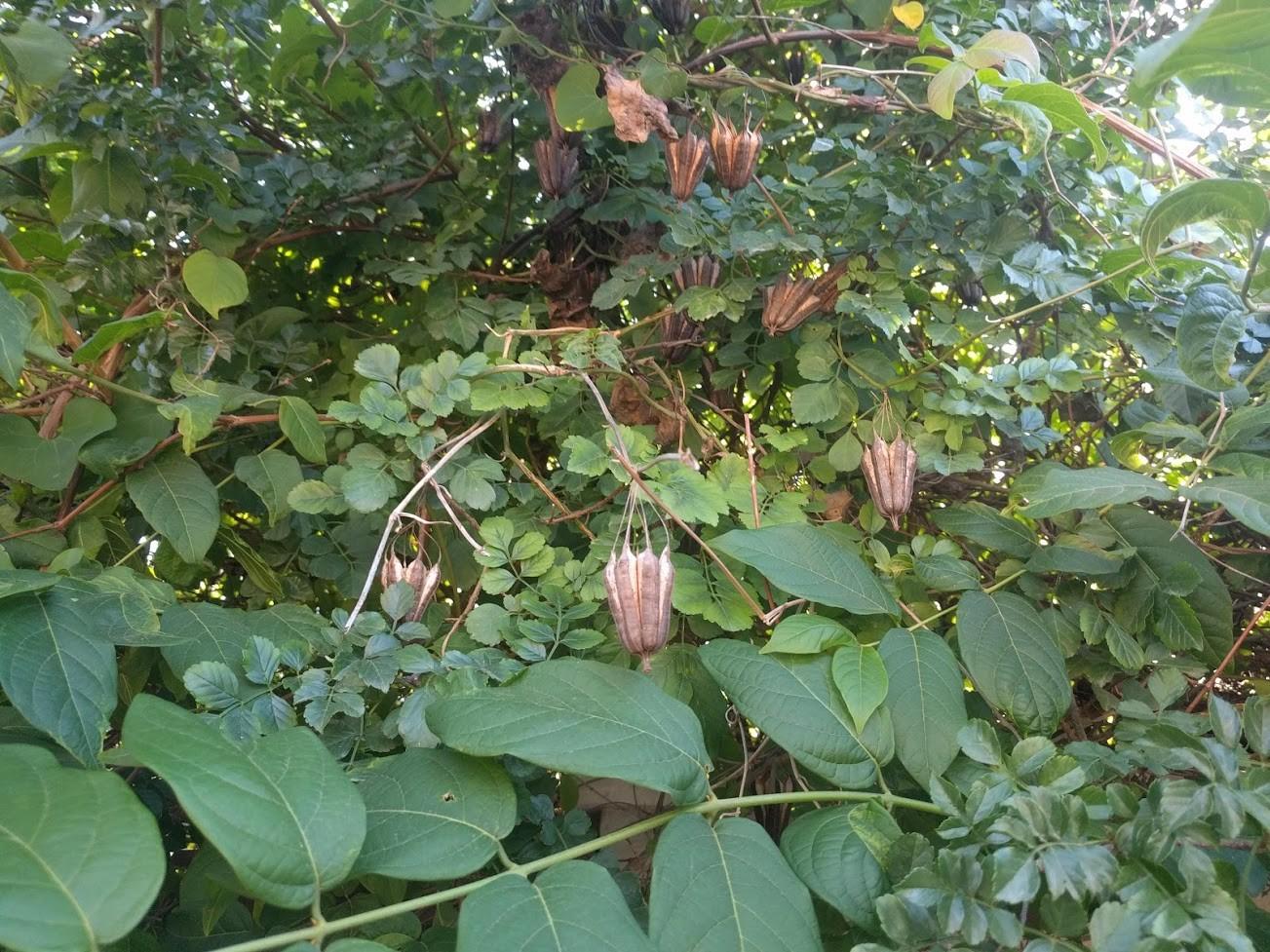 תרמילי השרעים של הספלול הנאה שהסתתרו מאחורי שיחים אחרים
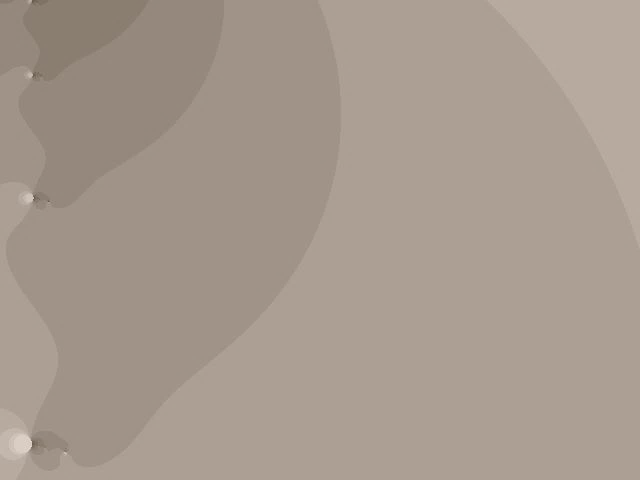 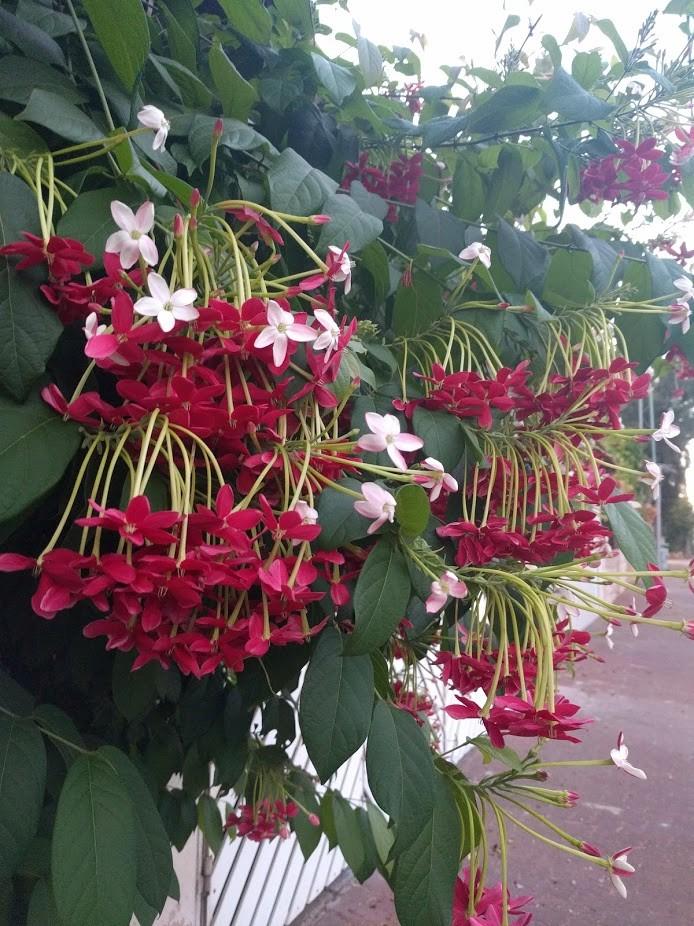 כשיצאנו לטיול, כל פרחי האלמון היו אדומים
אבל כשחזרנו, פרחים חדשים לבנים וריחניים החלו להיפתח באותו הצמח
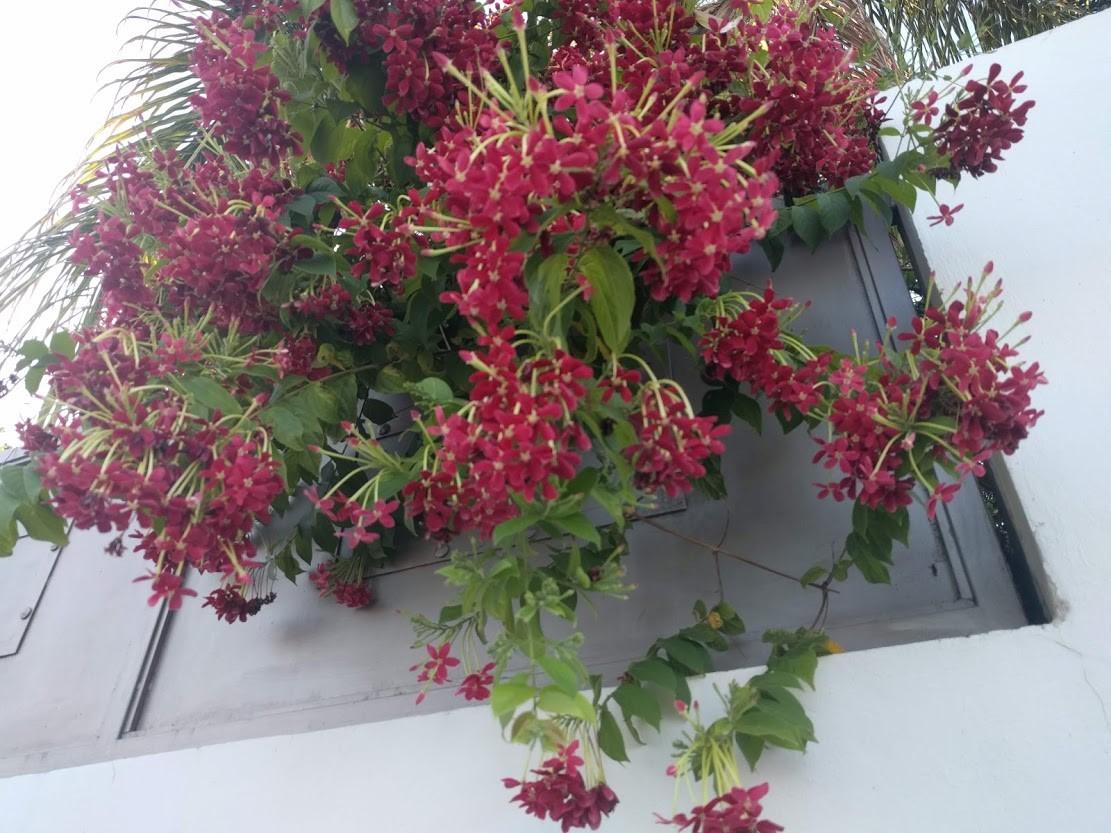 וראינו תופעה חדשה שלא שמנו לב אליה קודם...
באותה השעה, ברחוב אחר, באלמון שפנה לכיוון דרום 
עדיין לא נפתחו הפרחים
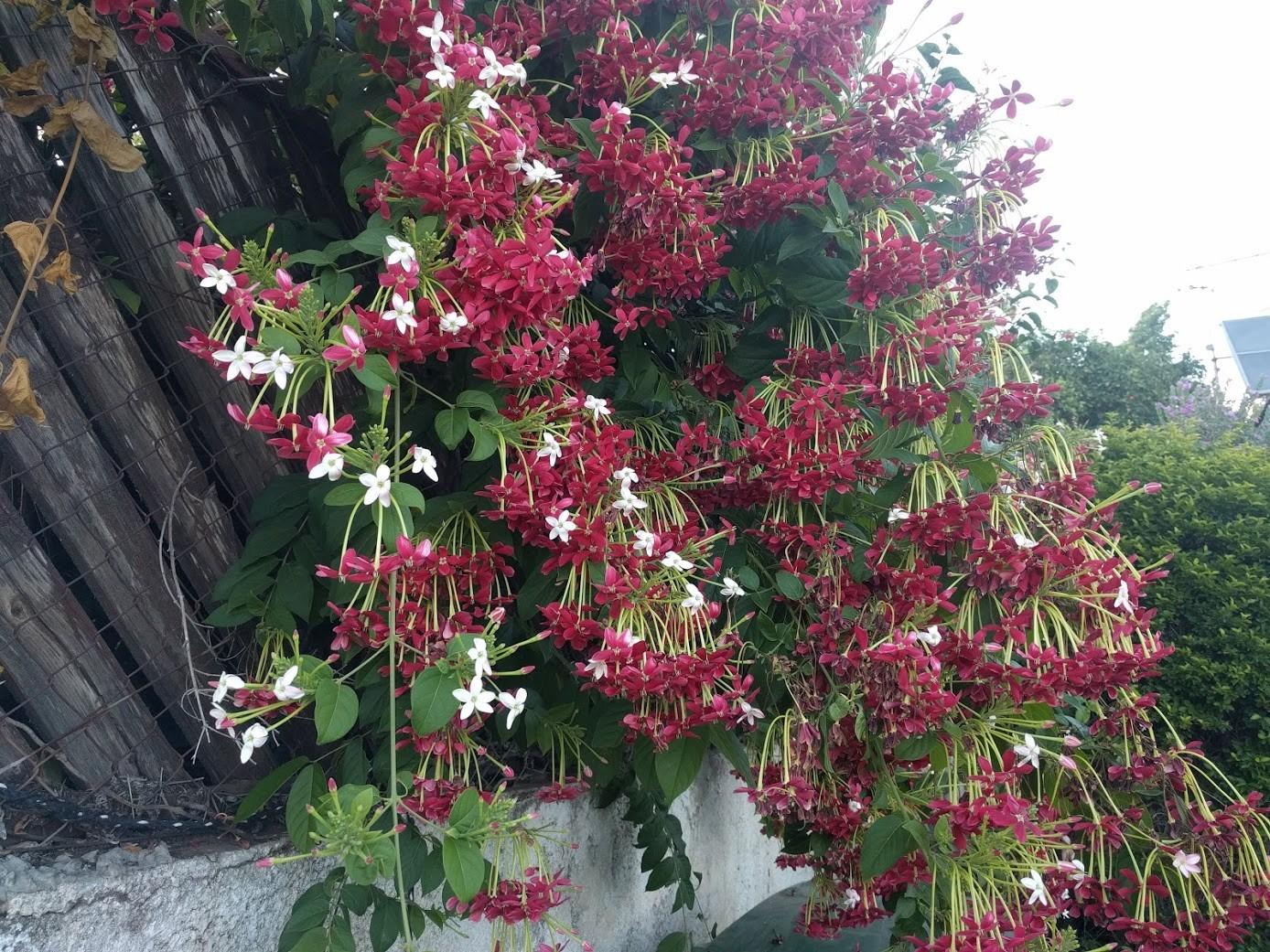 אבל בצמח הפונה לצפון, הפרחים הלבנים ככר היו פתוחים
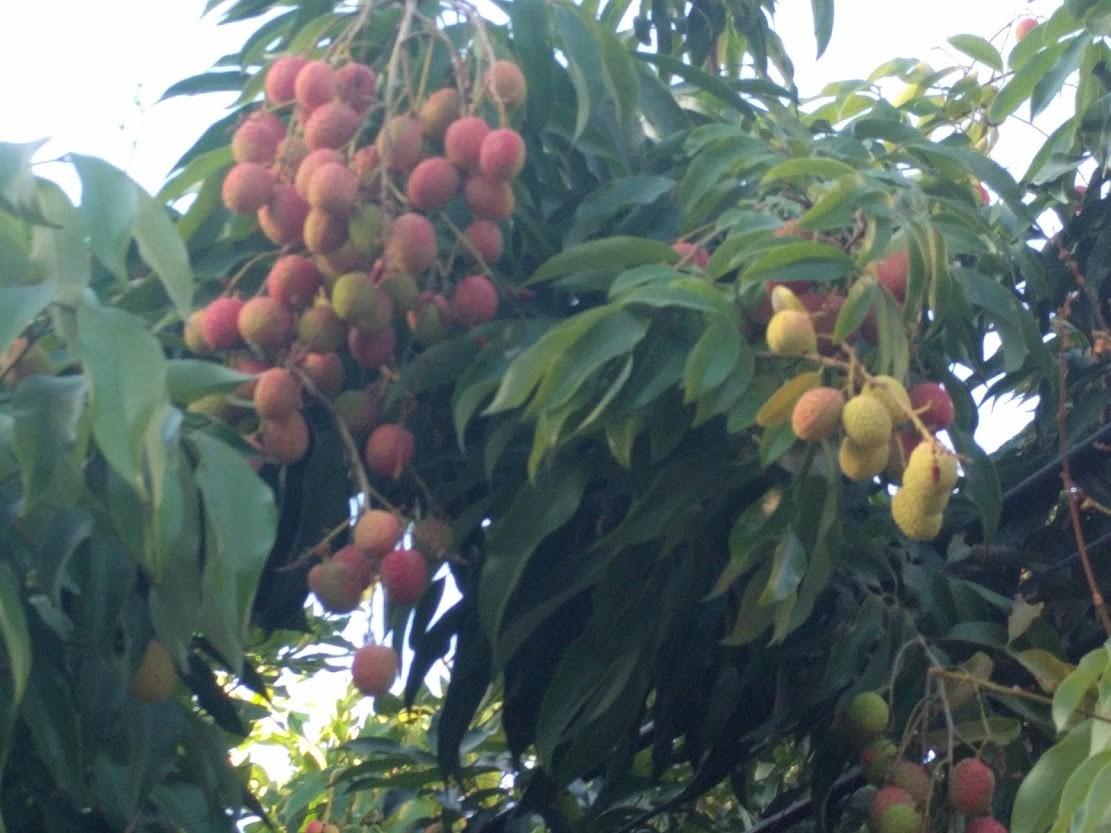 עצי הליצי מלאי פירות,
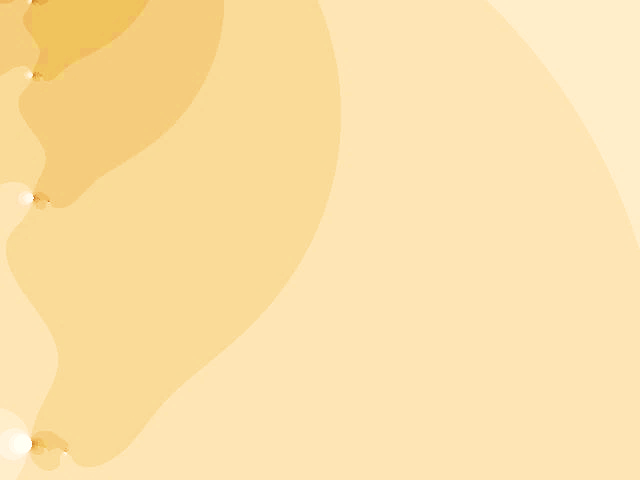 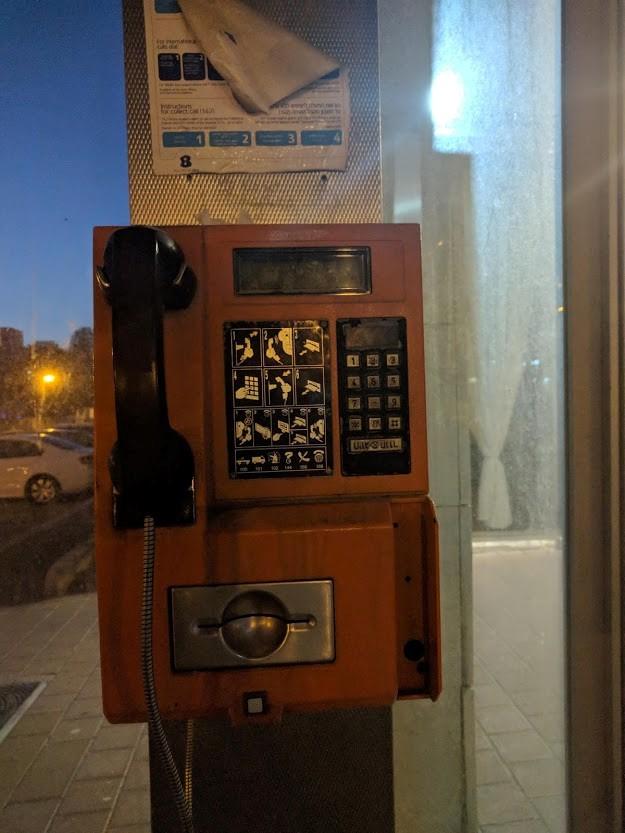 זכר לימי עבר...
טלפונים ציבוריים מתקדמים,
הם הופעלו עם כרטיסים,
 לא עם אסימונים.
בטלפון כזה דיבר סבא אל סבתא
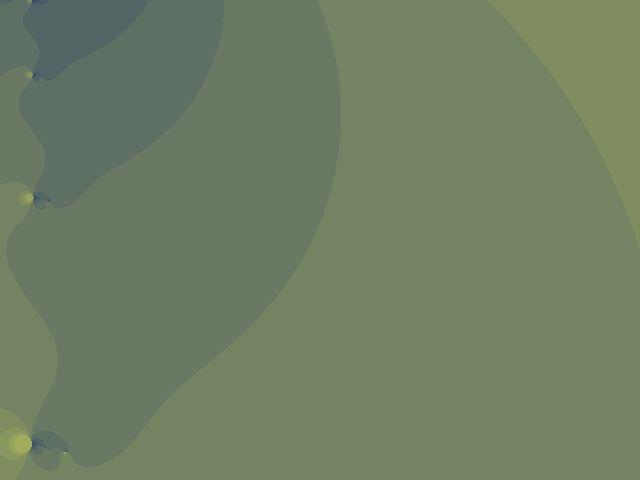 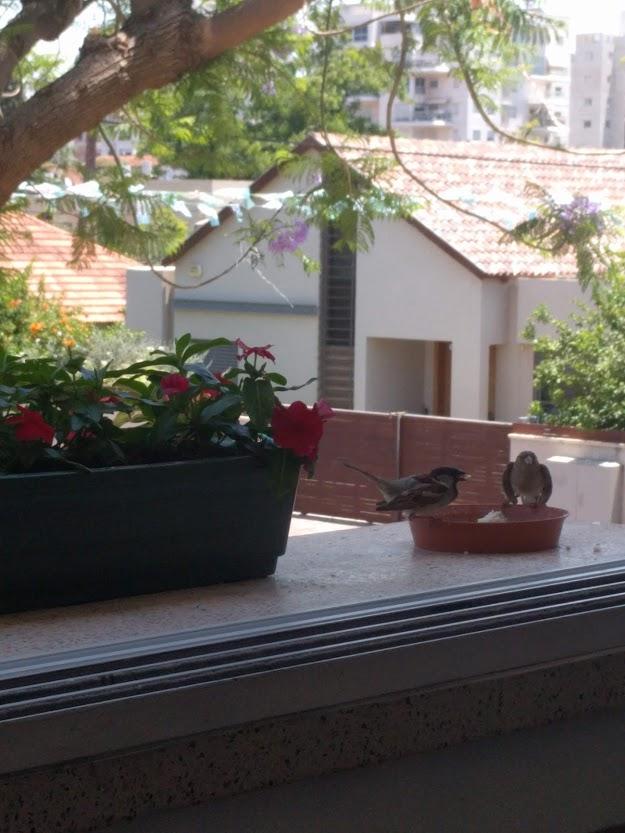 הדרורים והמיינות ההודיות באות לבקר, והן לא שומרות על מרחק של שני מטרים כפי שדרוש...
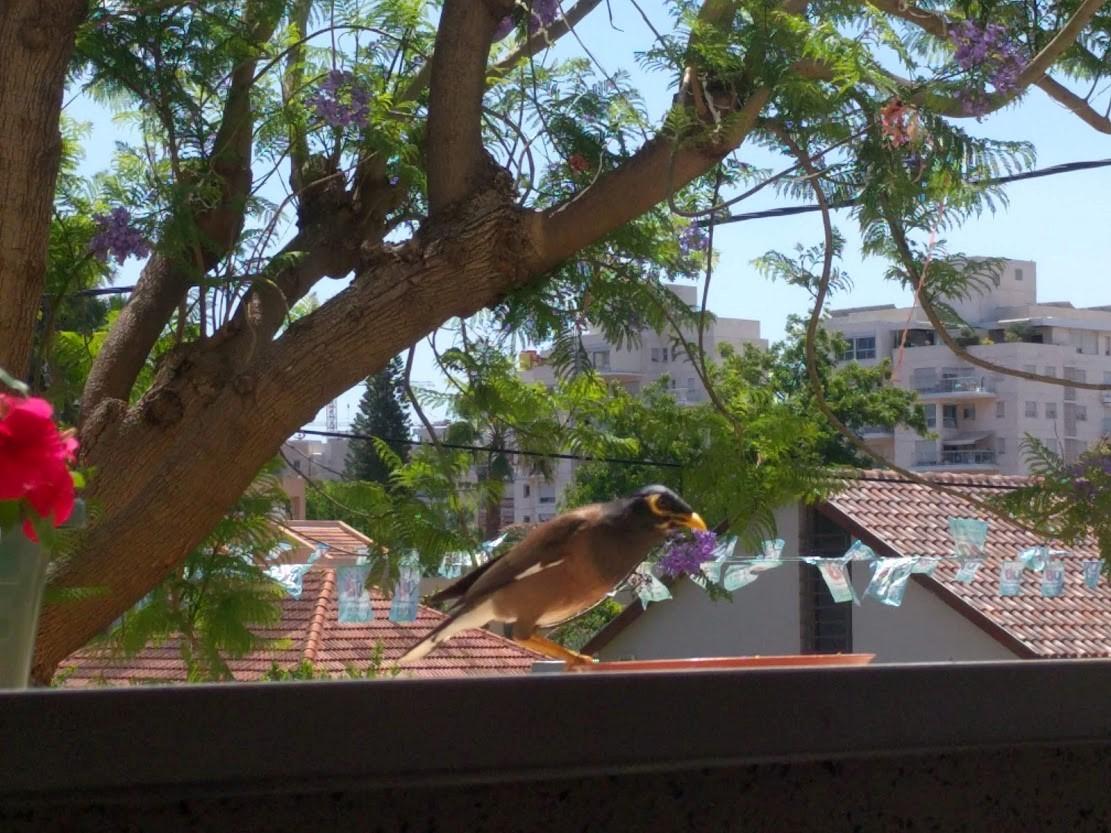 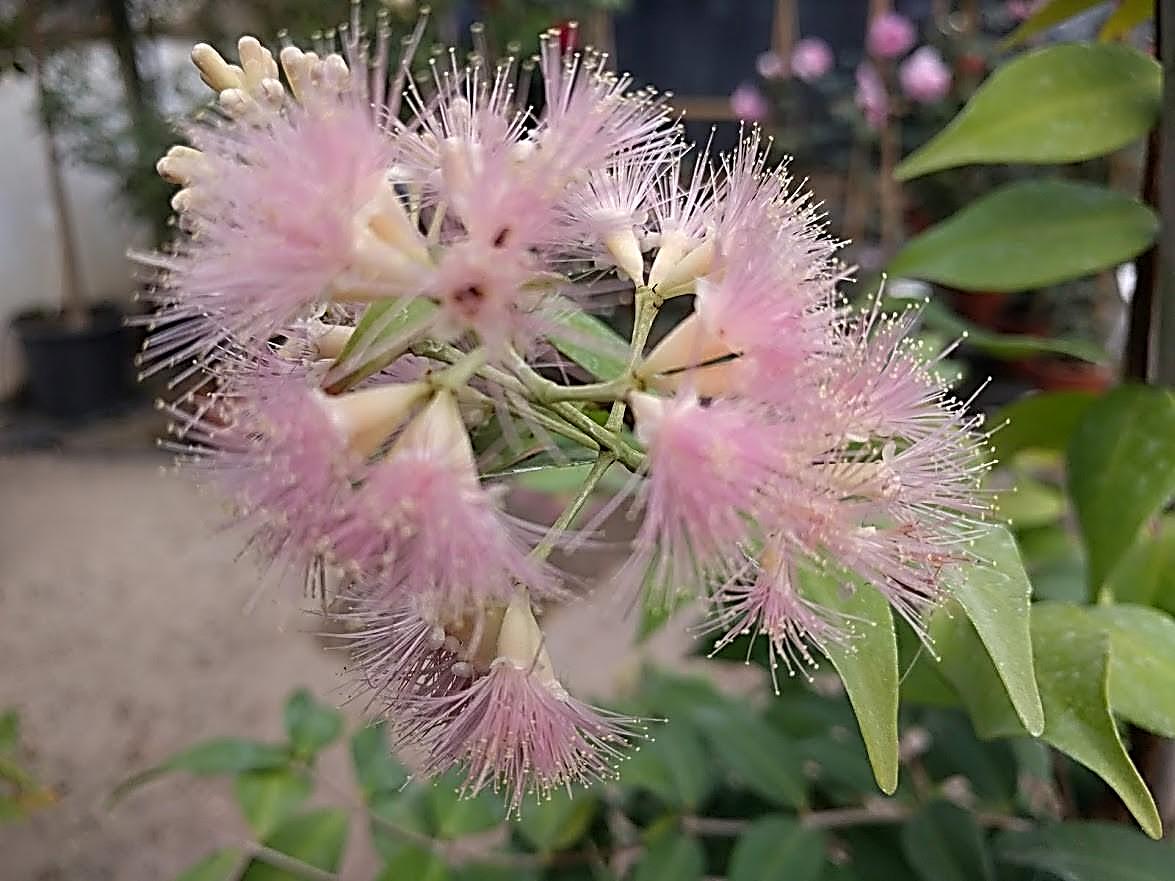 סיזיגיום קסקייד
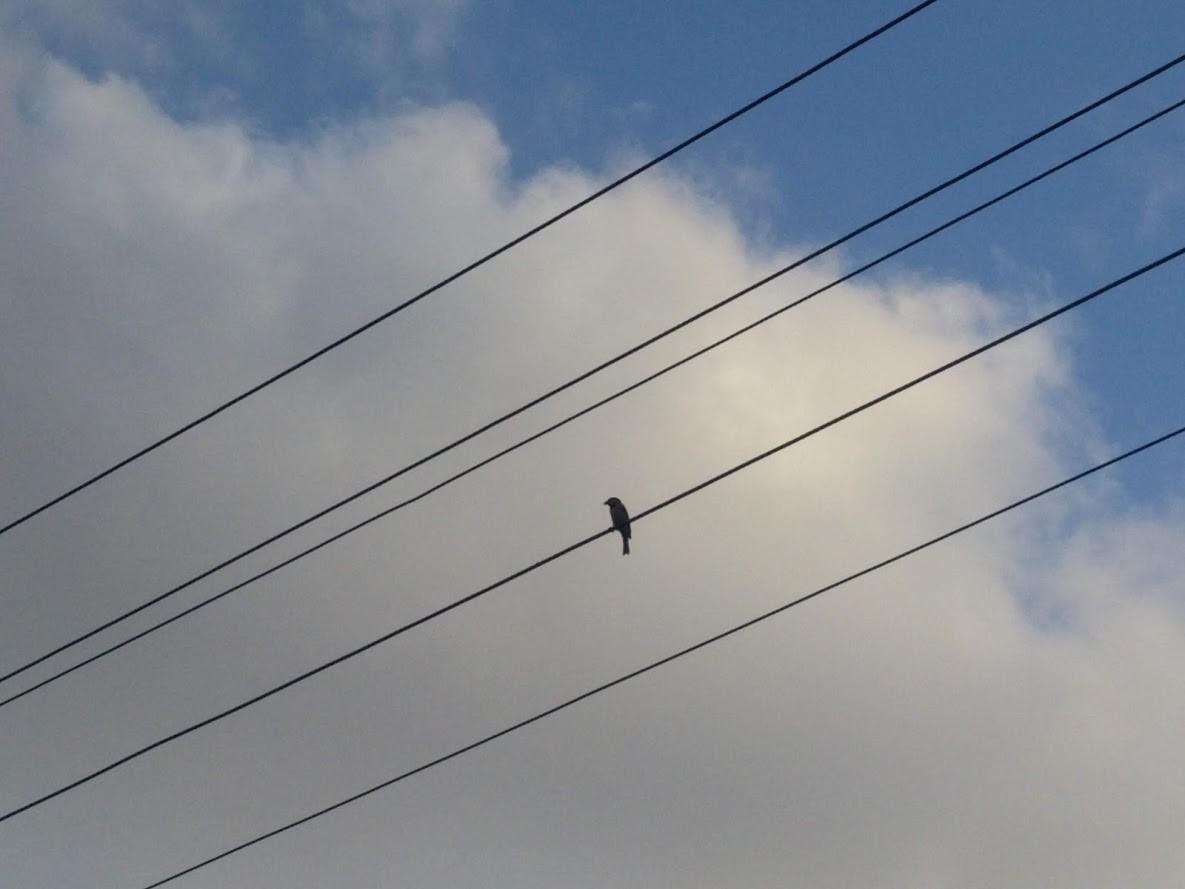 ציפור בודדה בבית מוגן ממתינה לבן זוג לבן זוג...
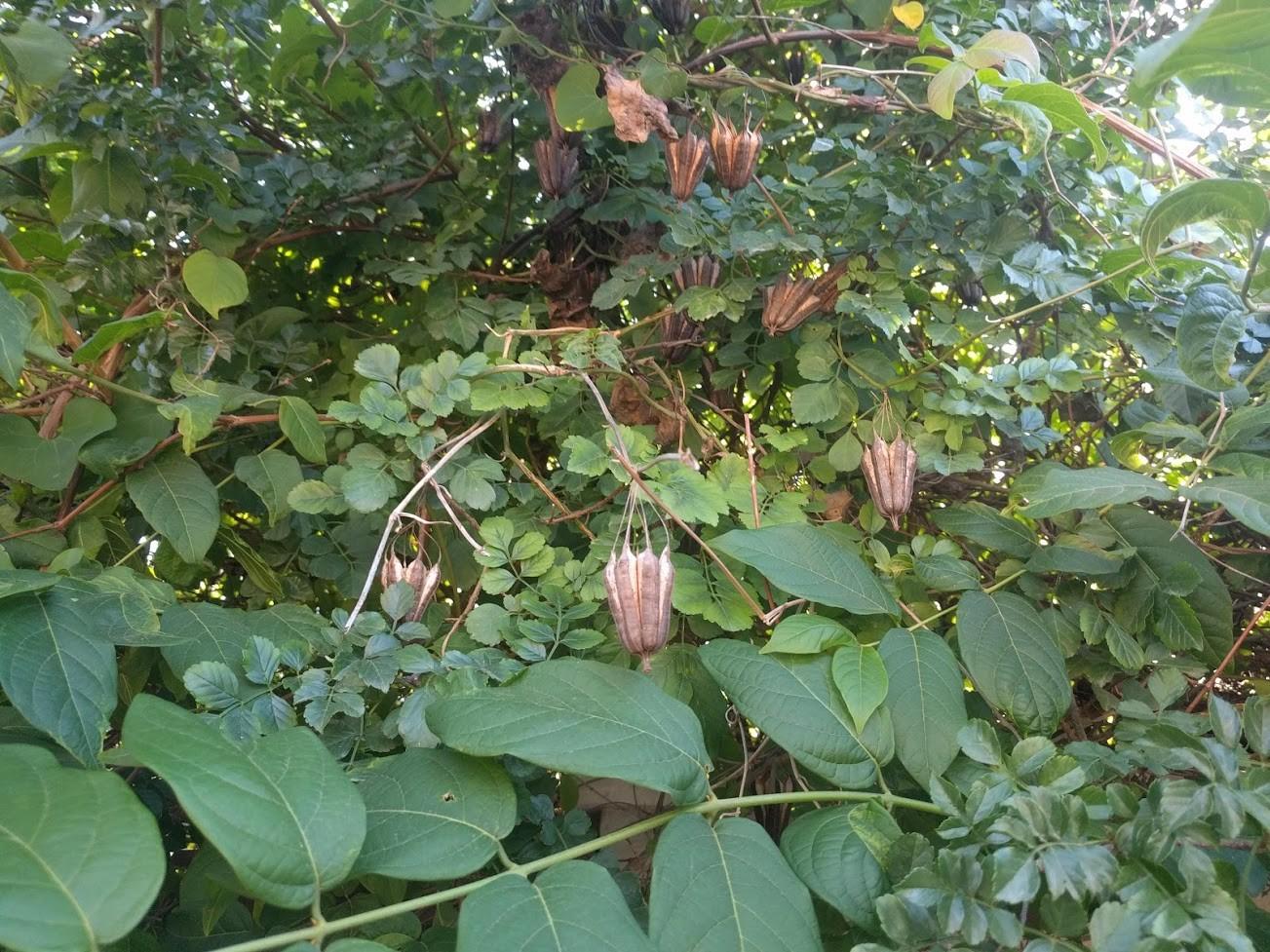 תרמילי הזרעים של הספלול הנאה שהסתתרו מאחורי שיחים אחרים
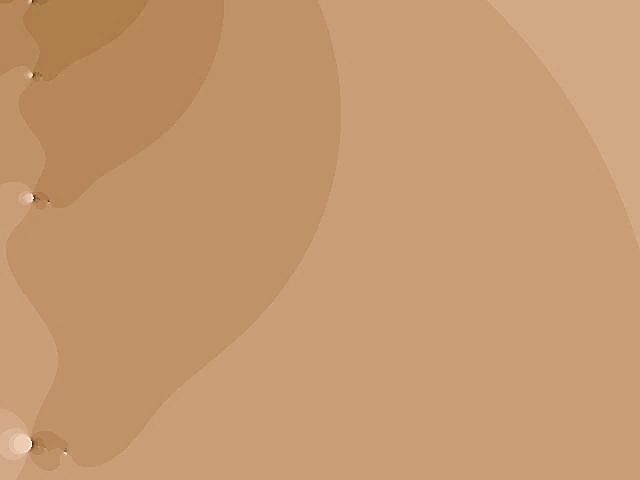 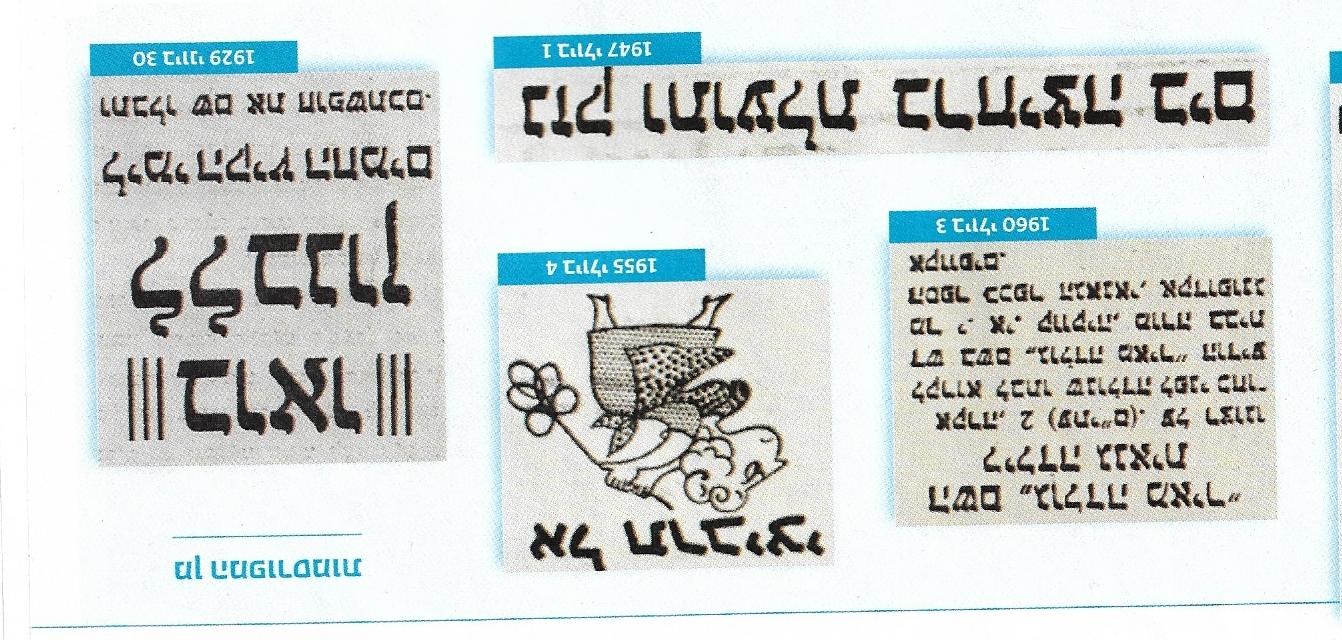 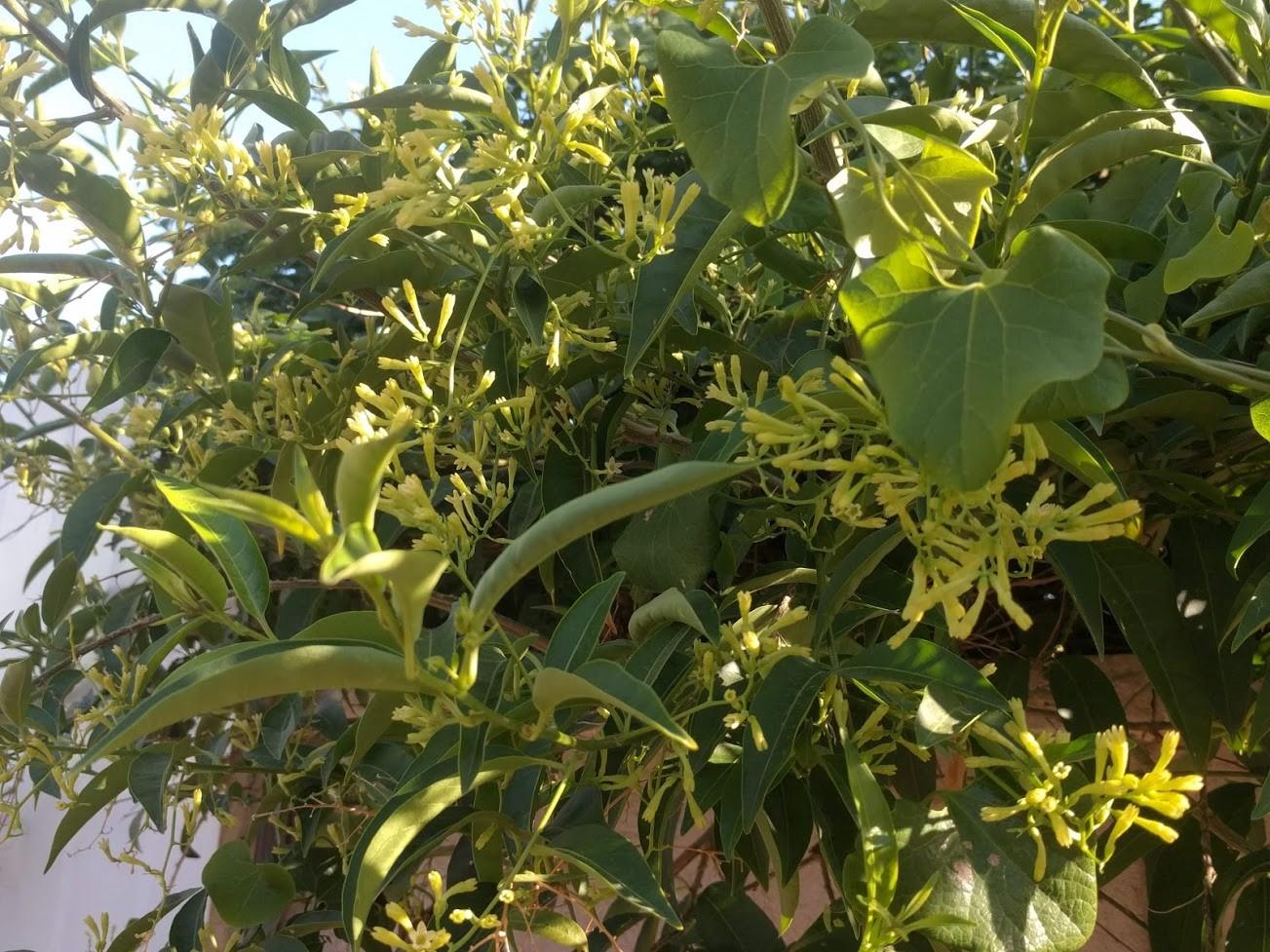 צ"סטראום לילי 
פריחה ריחנית מאוד רק בשעות הלילה
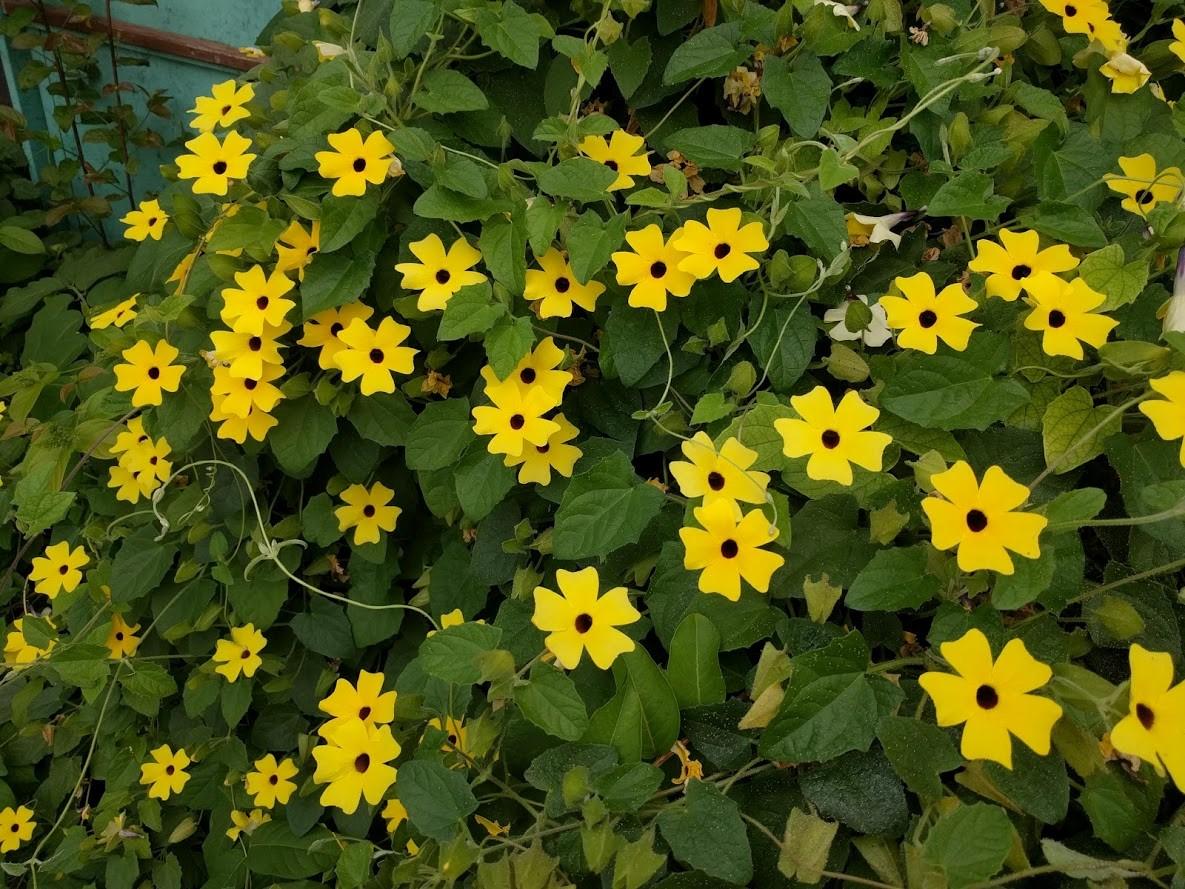 תונברגיה שחורת עין
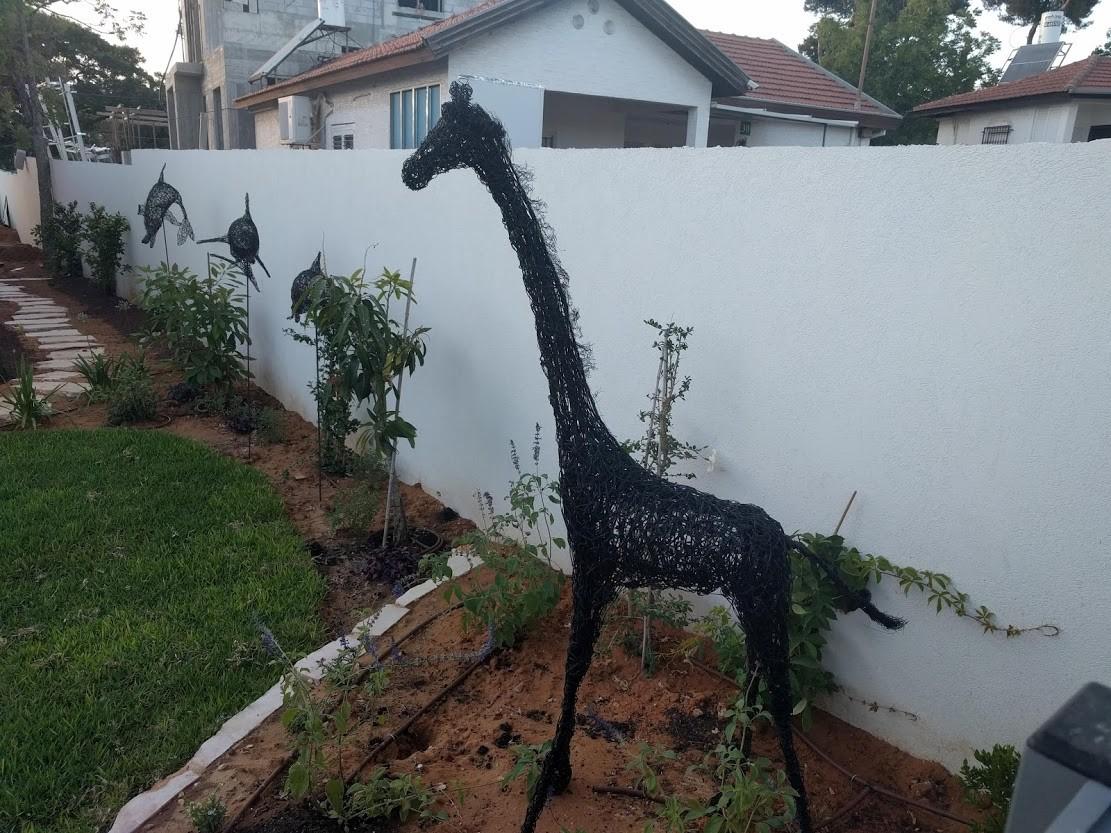 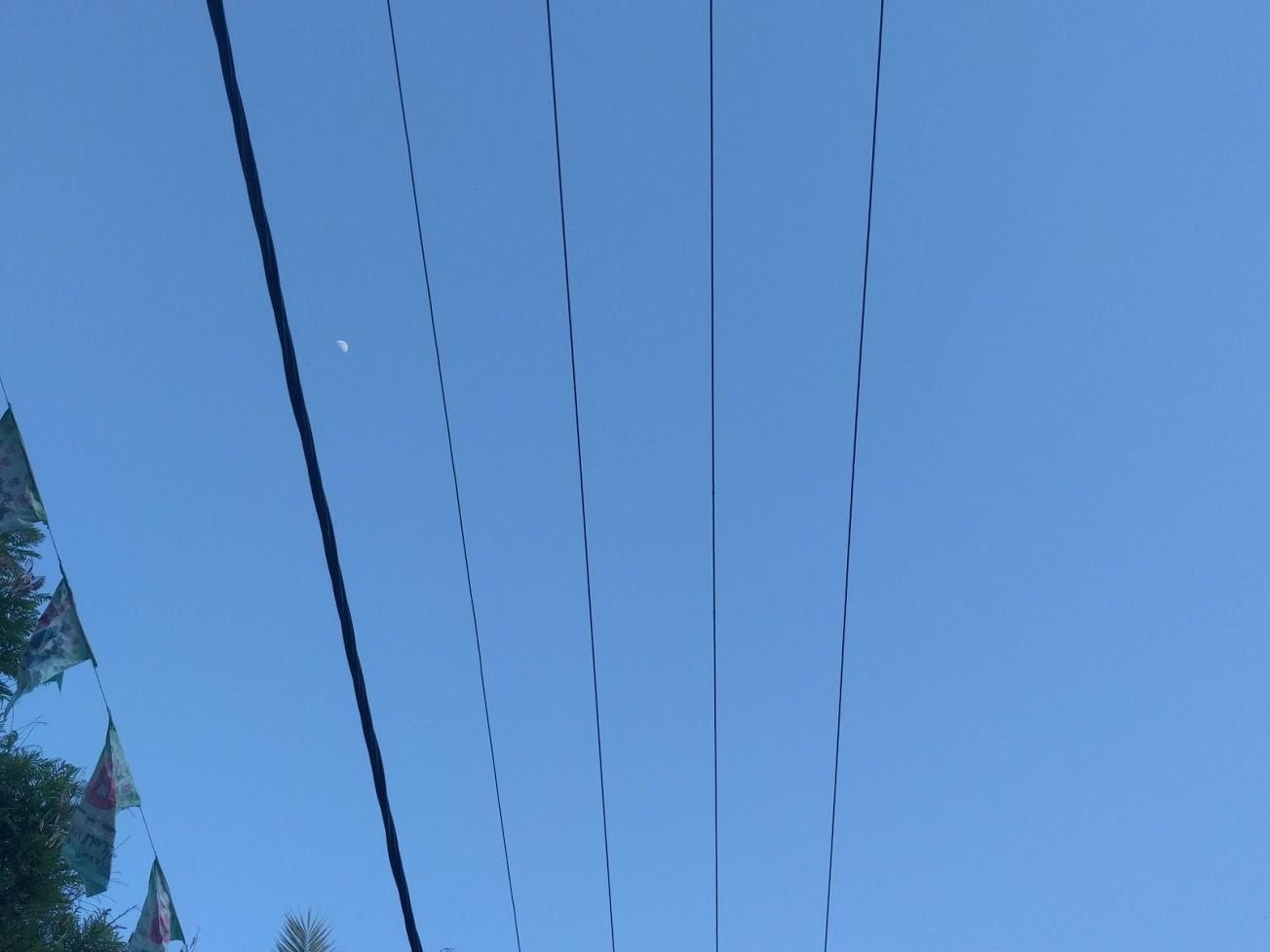 גם כאן רואים השפעת משבר הקורונה
בתי המלון השמימיים "חמישה חוטים" ללא קליינטים!!!
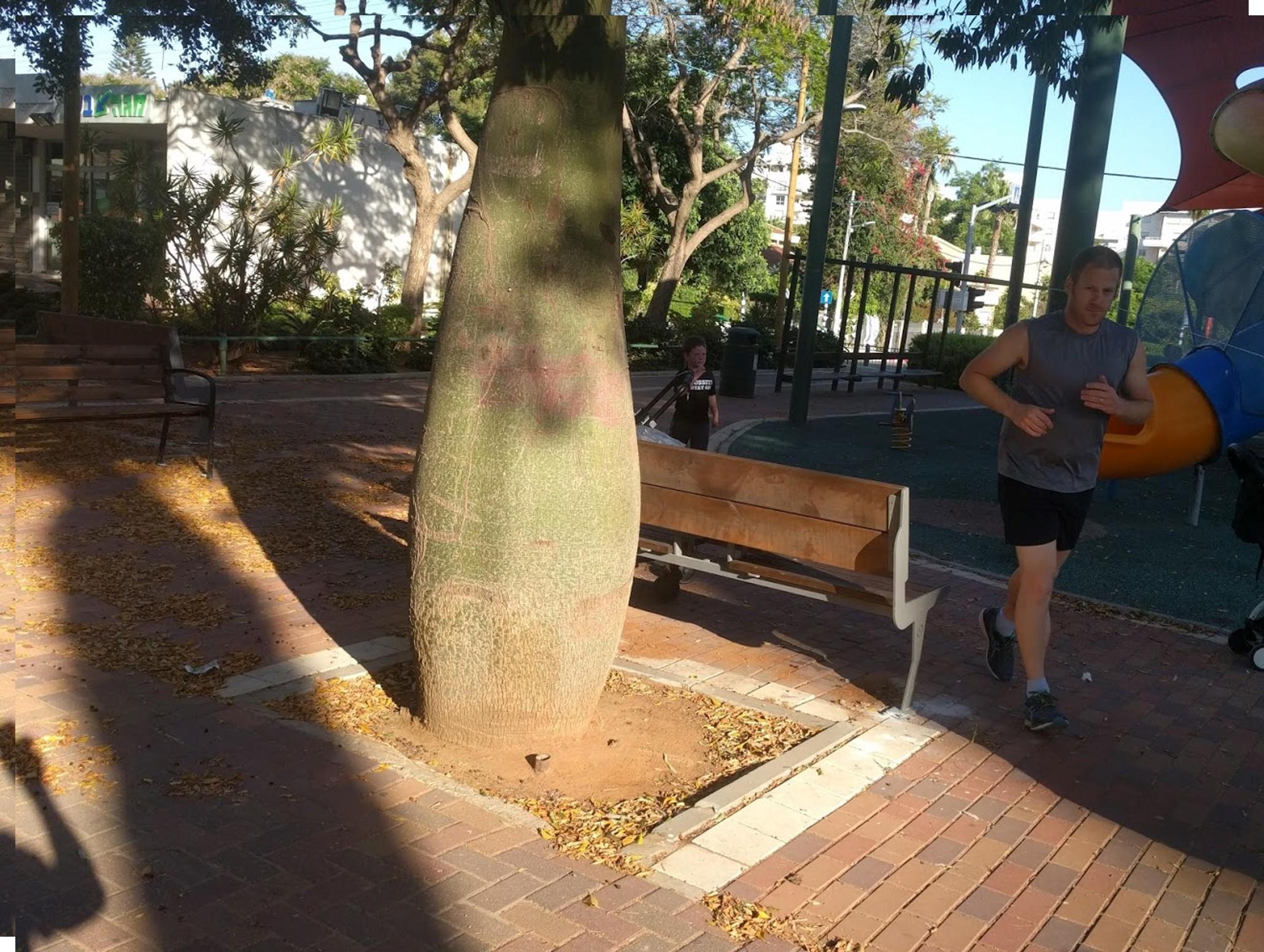 עושים ספורט בפארק, ליד הברכיכיטון
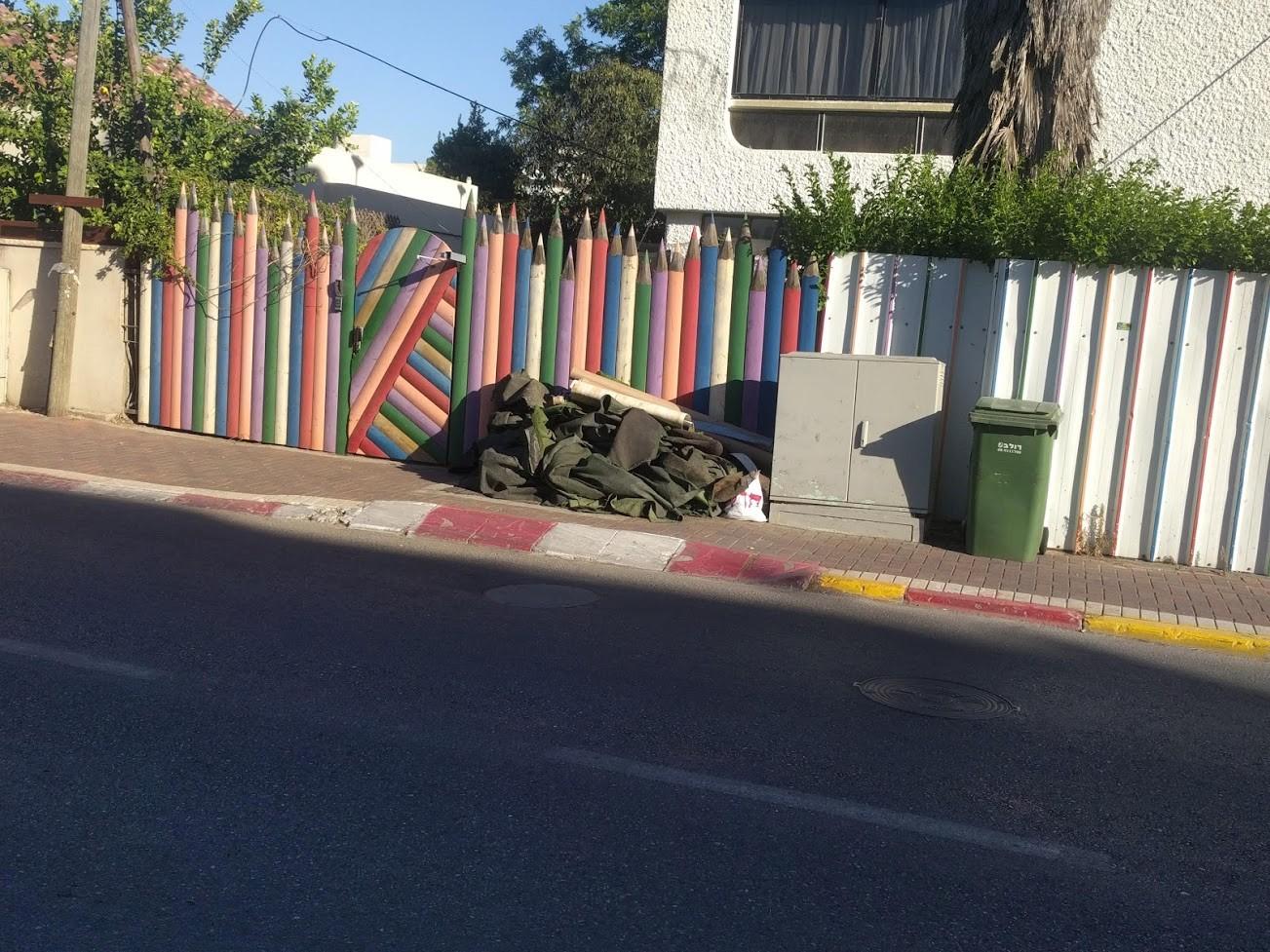 כשגן הילדים סגור, יש זמן לעשות ניקוי יסודי
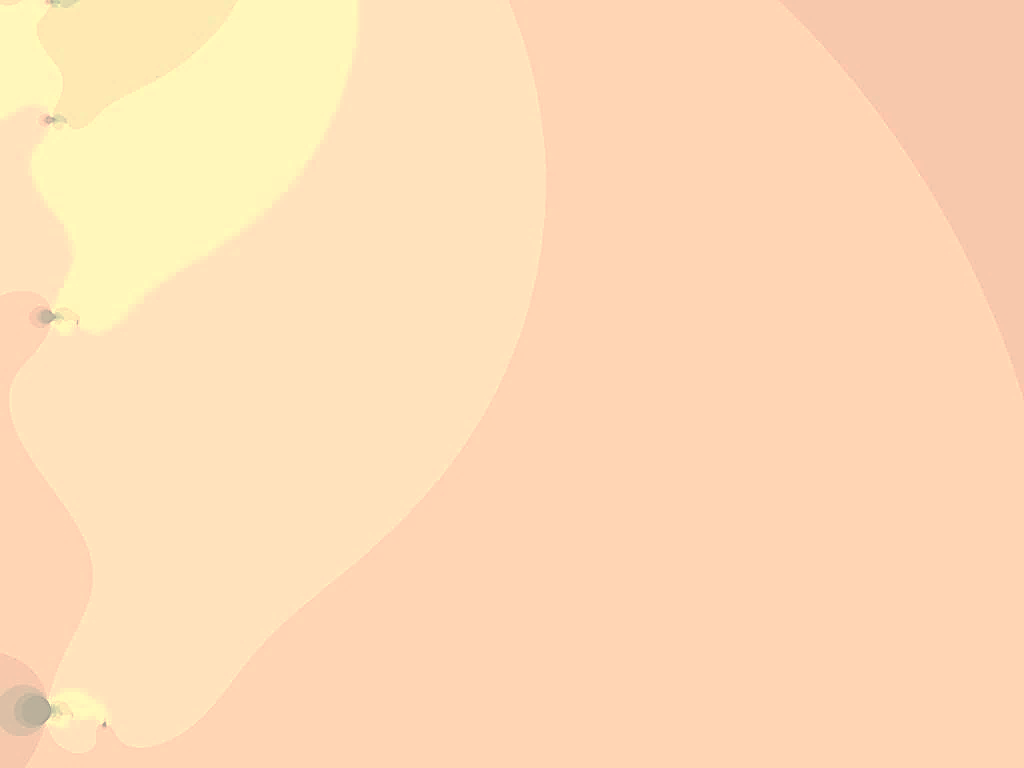 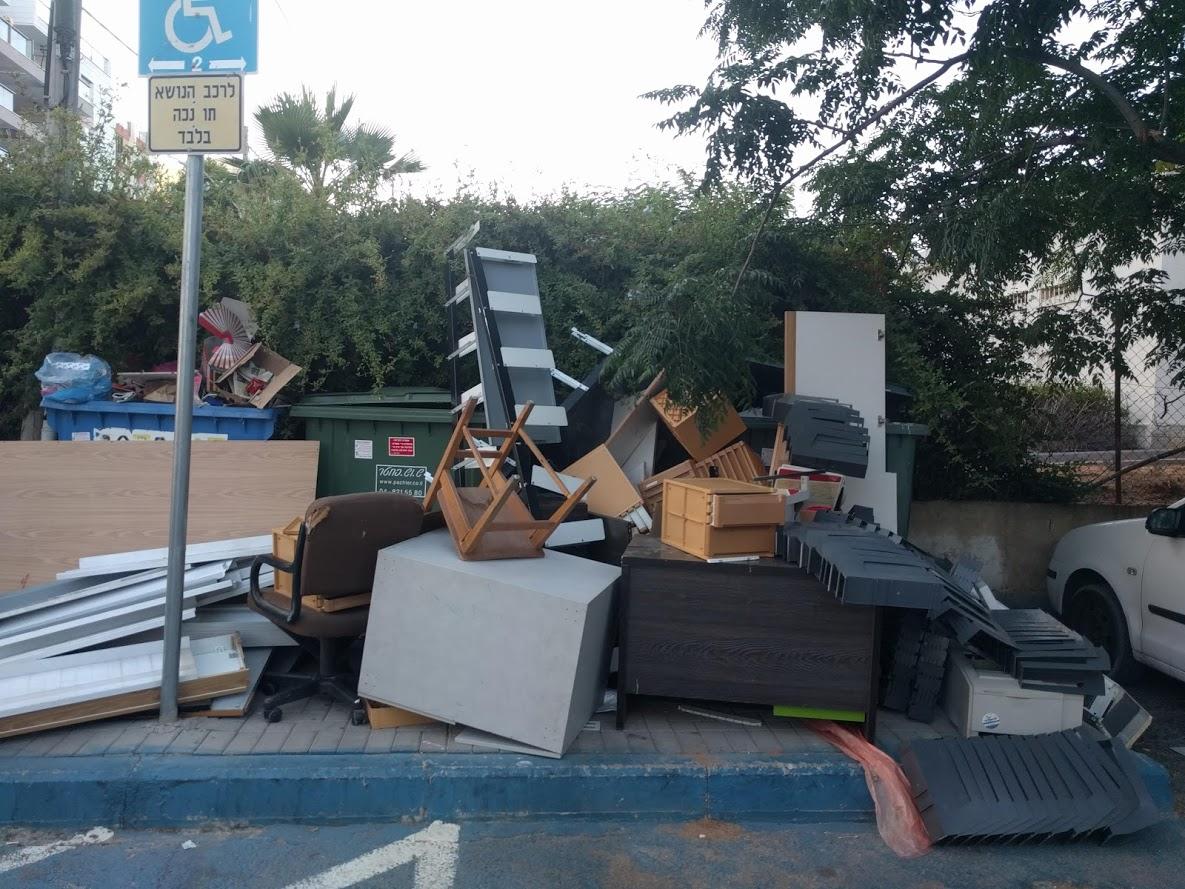 ולא חסר זמן לפינוי דברים מיותרים לבעלי הבית...
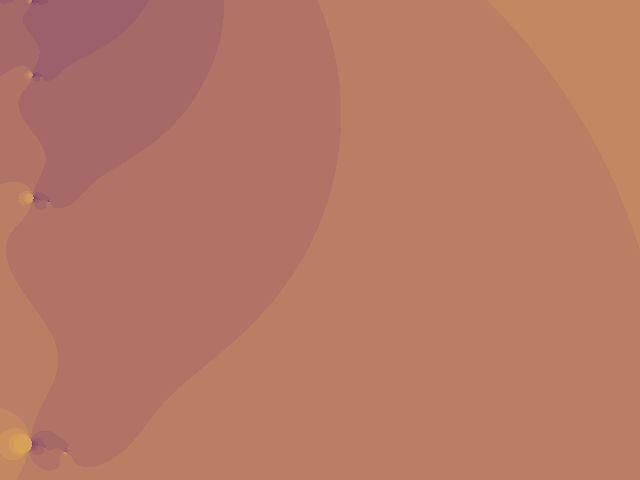 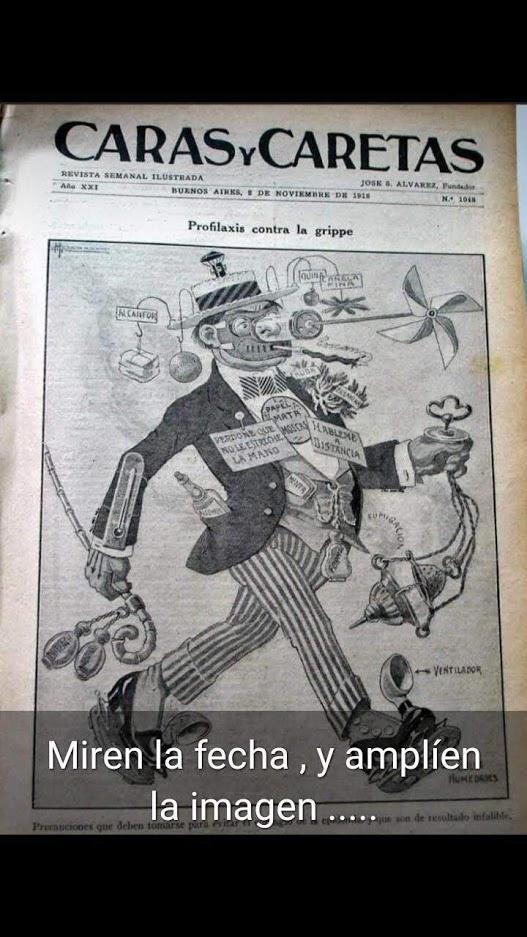 למזכרת:
קריקטורה בחוברת 
מ-8 בנובמבר 1918, בזמן מגפת השפעת הספרדית
קינה
קנפור
קינמון
רודה
דבר אלי מרחוק
סלח לי שאיני נותן לך יד
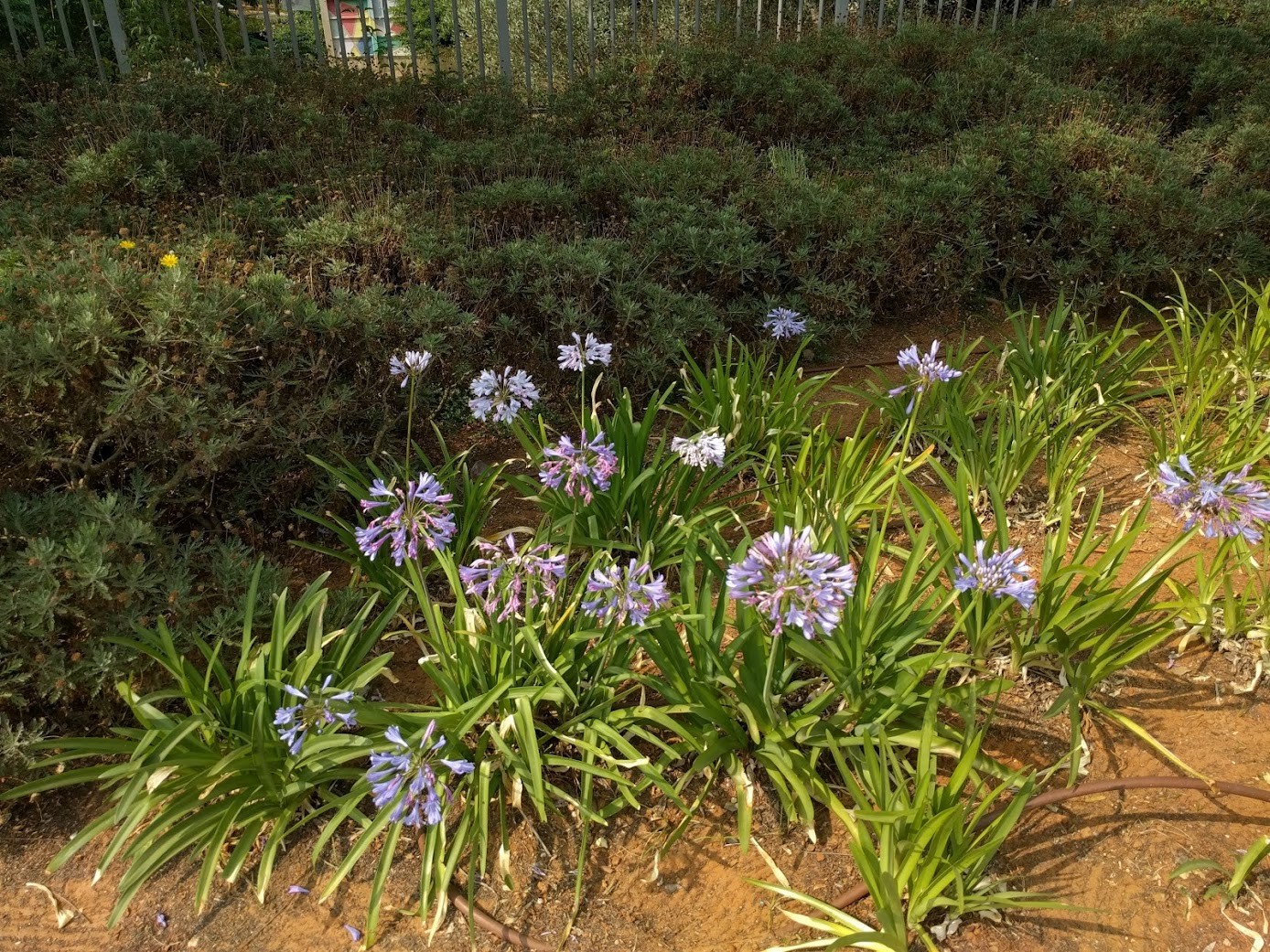 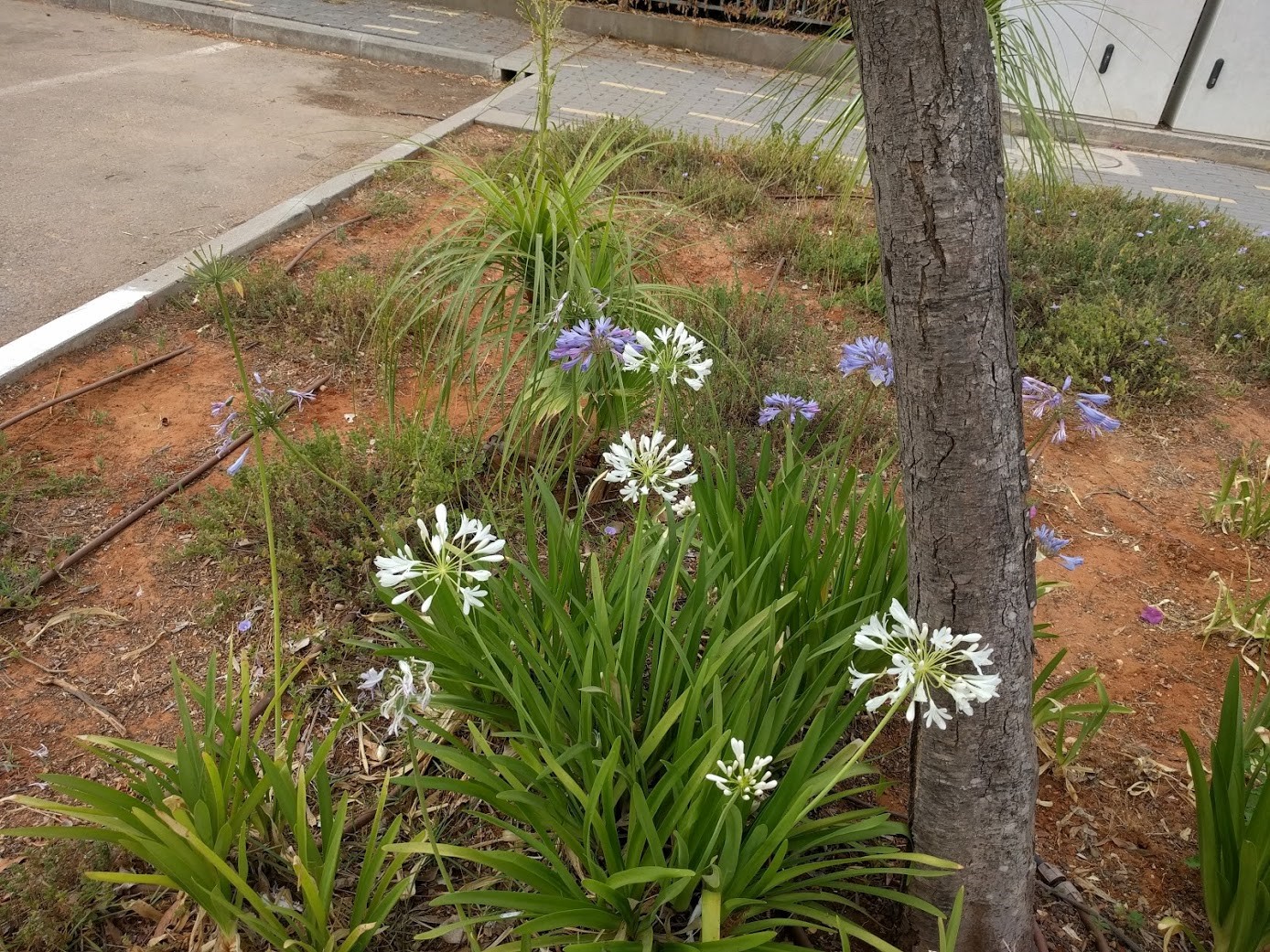 אגפנטוס – פרח האהבה
African Lily o Blue Lily
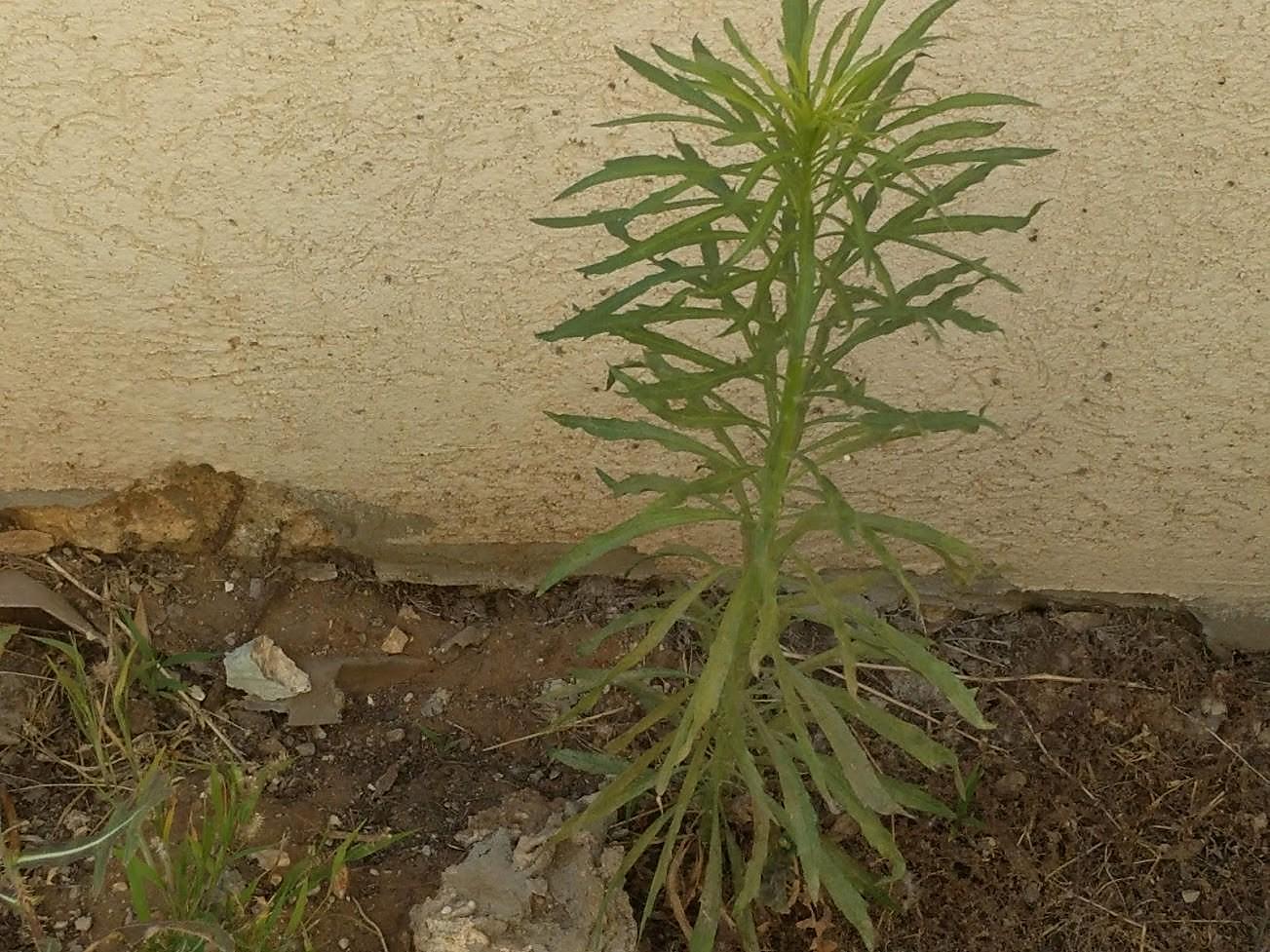 עשב הקייצת מסולסלת מתחיל לצמוח במקומות רבים.
הצמח שולח שורשים לעומק המאפשר לו לגדול בלי בעיות במשך כל הקיץ...
צמח אחד יכול ליצור מ-10.000 עד 100.000 זרעים!!!
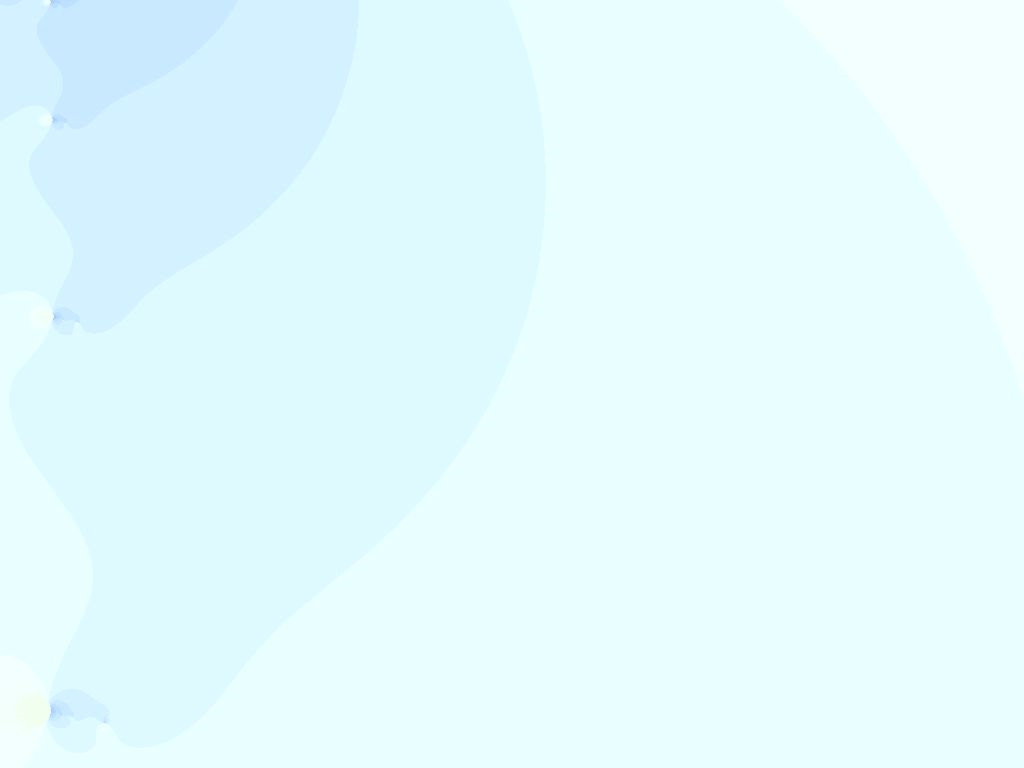 במבוק ננסי 300 מטר מביתנו, אבל דב הפנדה איננו....
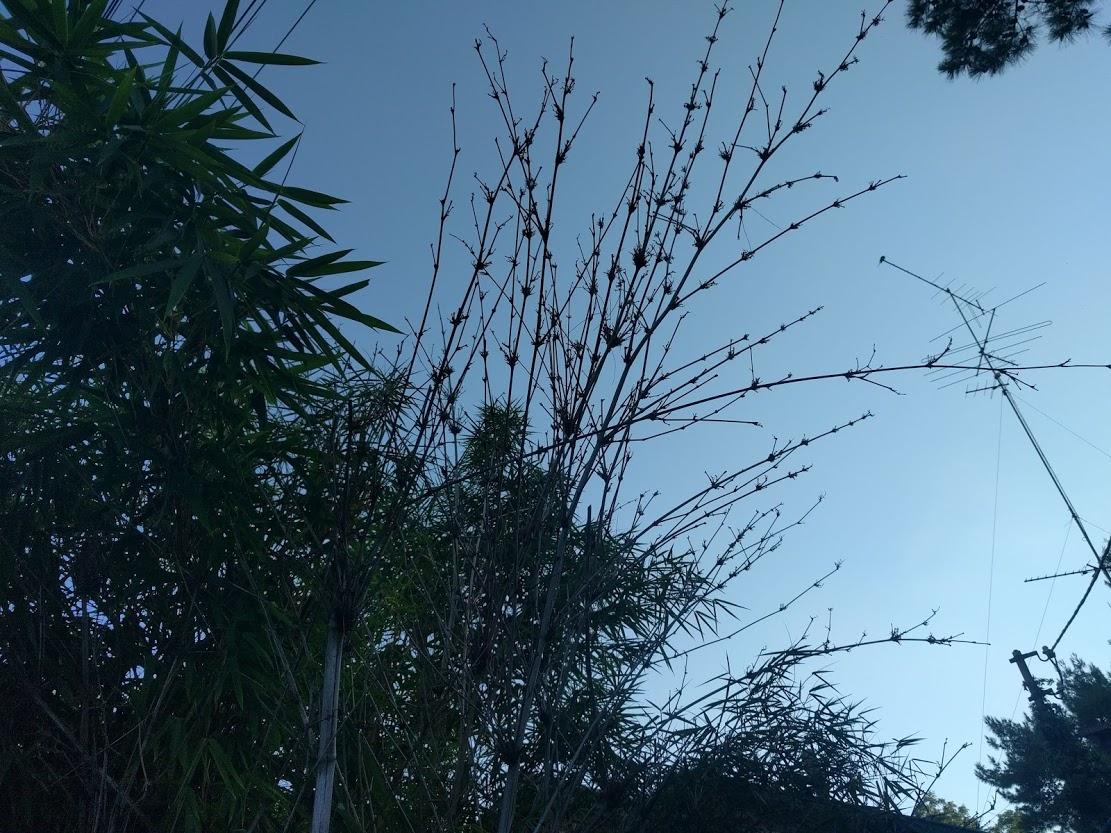 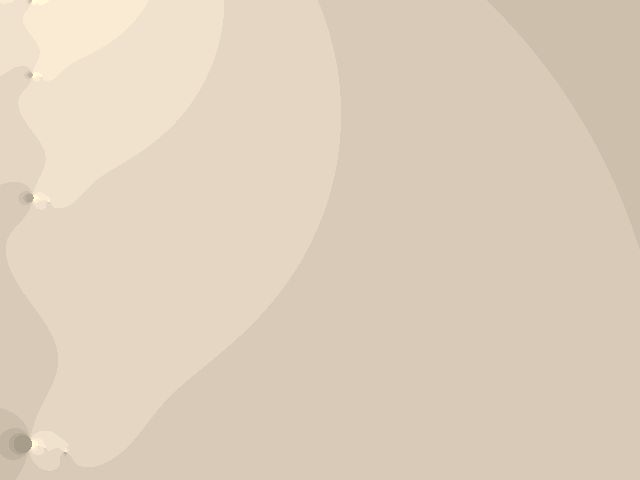 לצפייה במצגות בנושא (ללחוץ על התמונה):
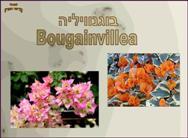 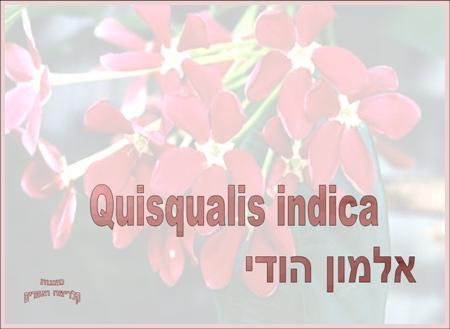 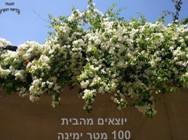 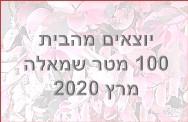 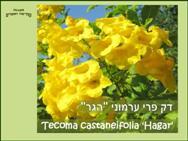 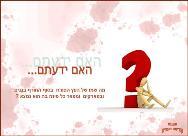 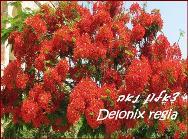 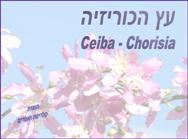 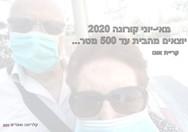 קלריטה ואפרים
הנכם מוזמנים להיכנס לאתר שלנו:
www.clarita-efraim.com
נשמח לתגובות.